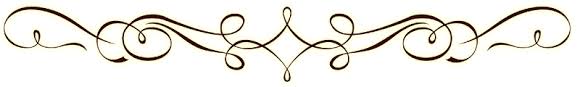 «Ж.Тәшенов атындағы орта мектеп» КММ
Әлеуметтік педагог: Абенова Макпал Мусиновна 
2020-2021 оқу жылы
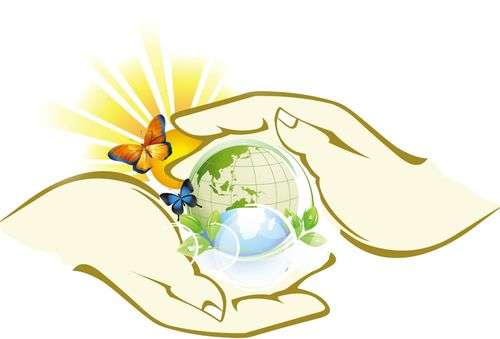 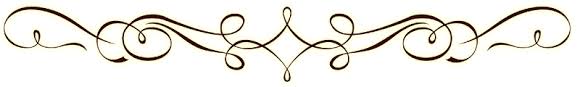 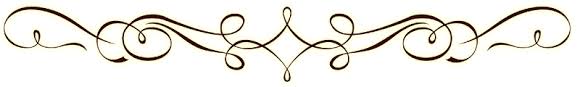 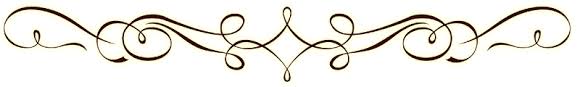 Әлеуметтік педагогтің жұмысының мақсаты: мектеп оқушыларымен, ата-аналармен әлеуметтік педагогикалық жұмыстар жүргізу және аз қамтамасыз етілген отбасы балаларын, көп балалы отбасы балаларын, жартылай жетім және оралман оқушылармен әлеуметтік қолдау жұмыстарын жүргізу, сонымен қатар тәртібінде ауытқушылығы бар және қиын, құқықбұзуға бейім балалармен әлеуметтік-психологиялық және құқықтық жұмыстарды ұйымдастыру, отбасы мен мектеп арасындағы ынтымақтастықты нығайту.
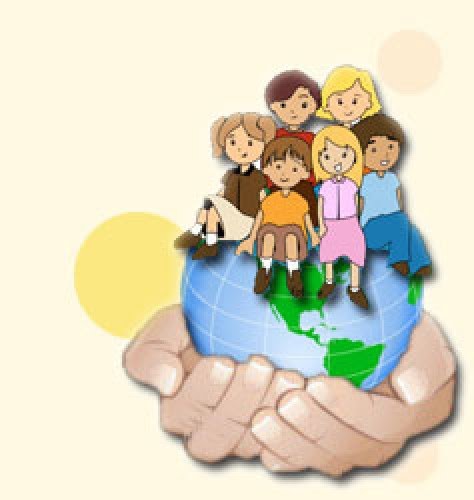 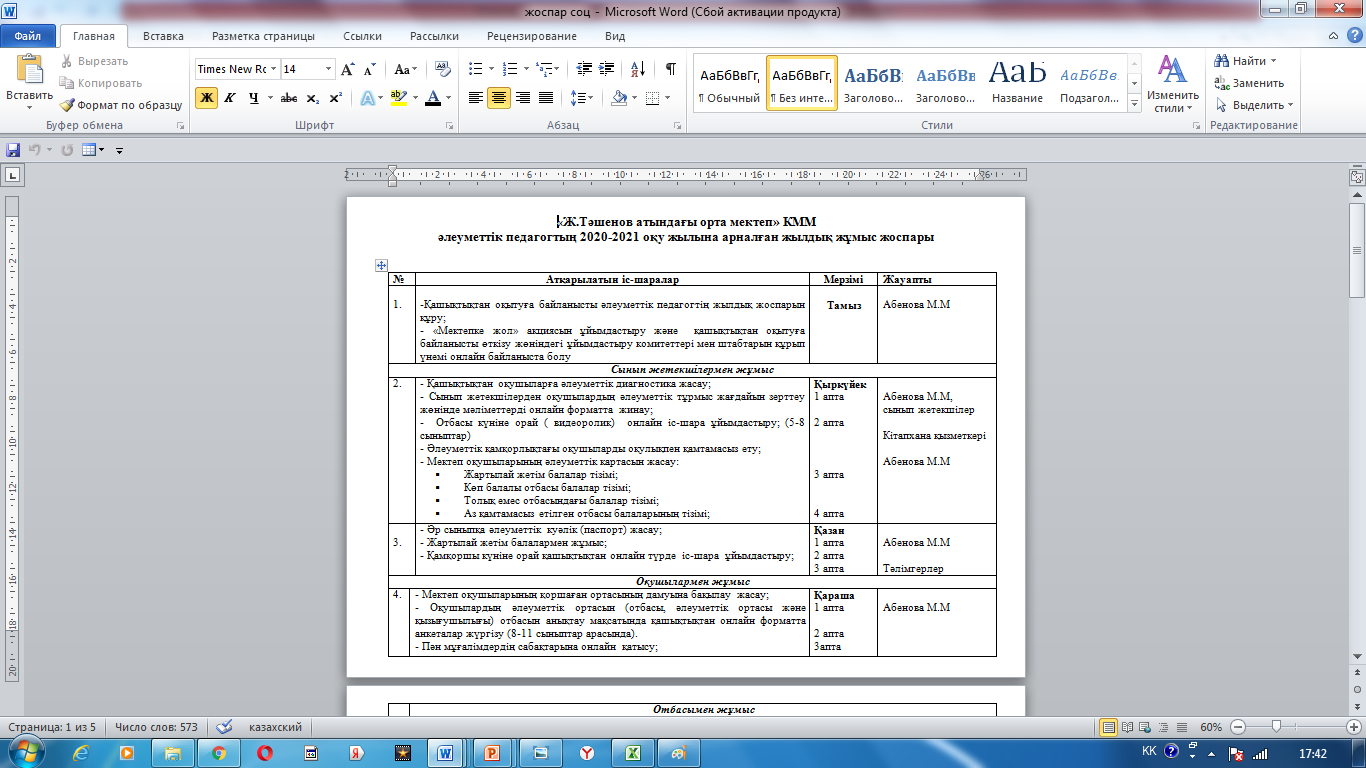 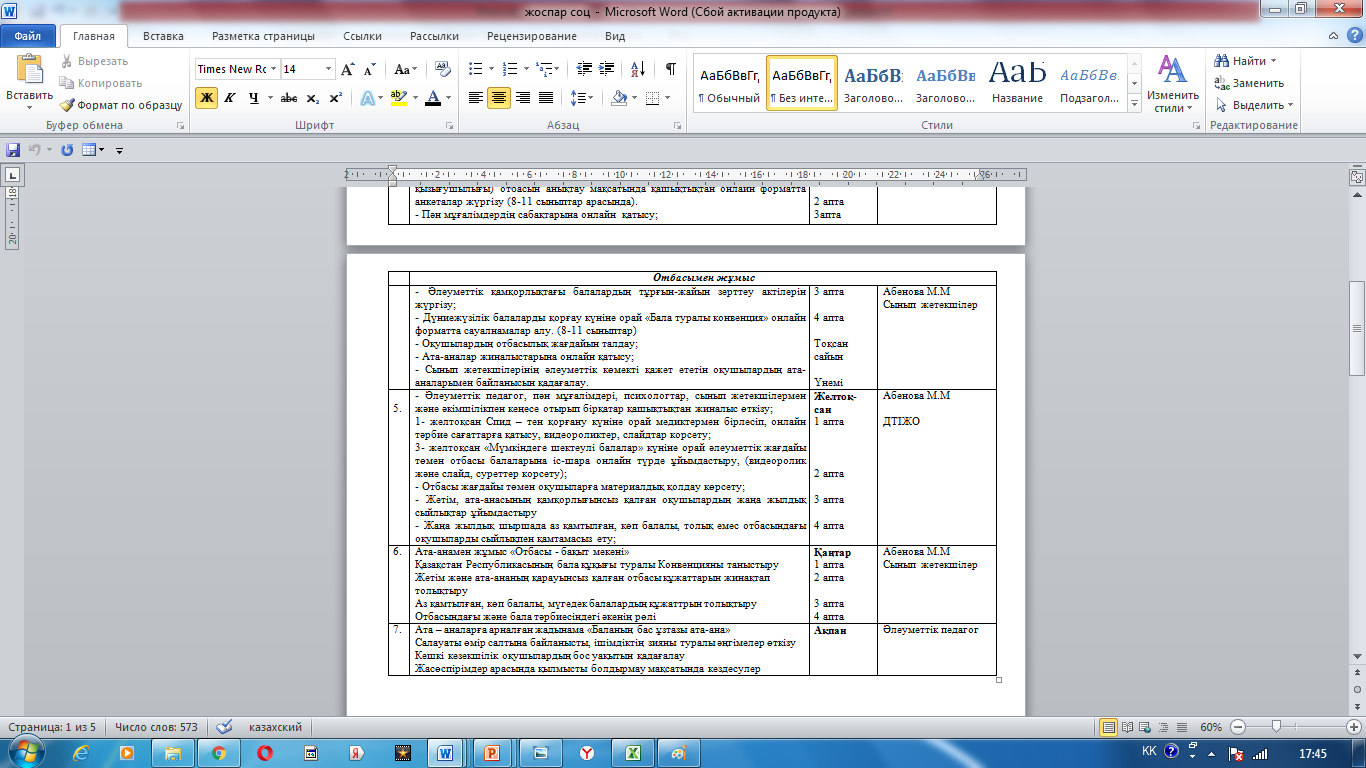 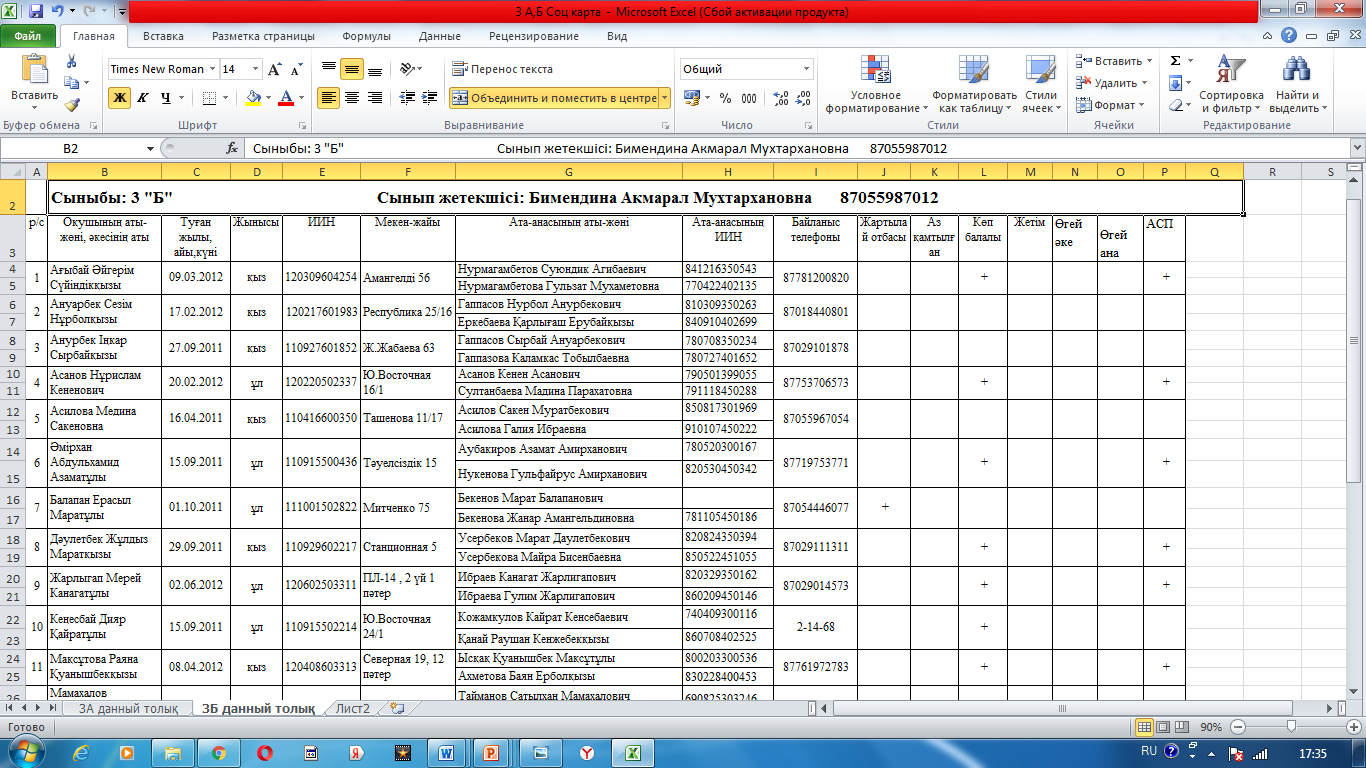 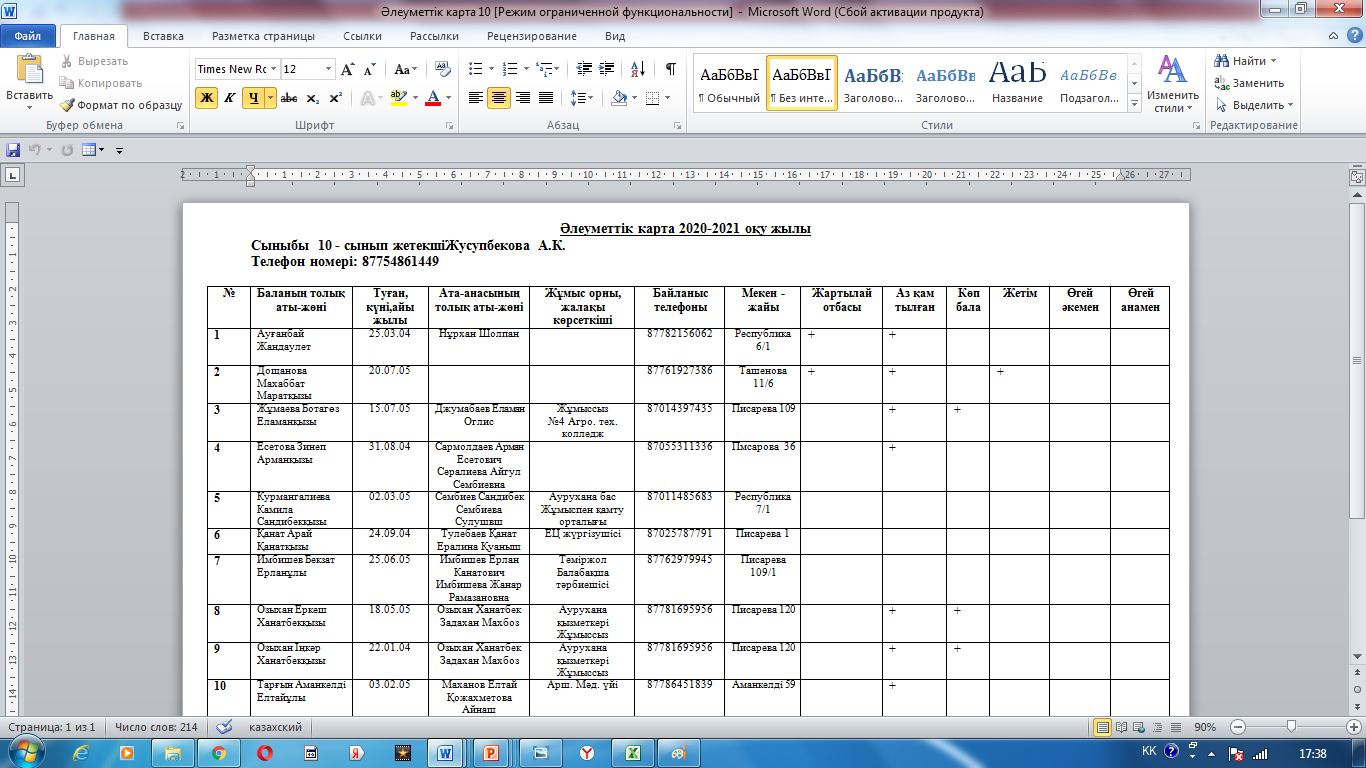 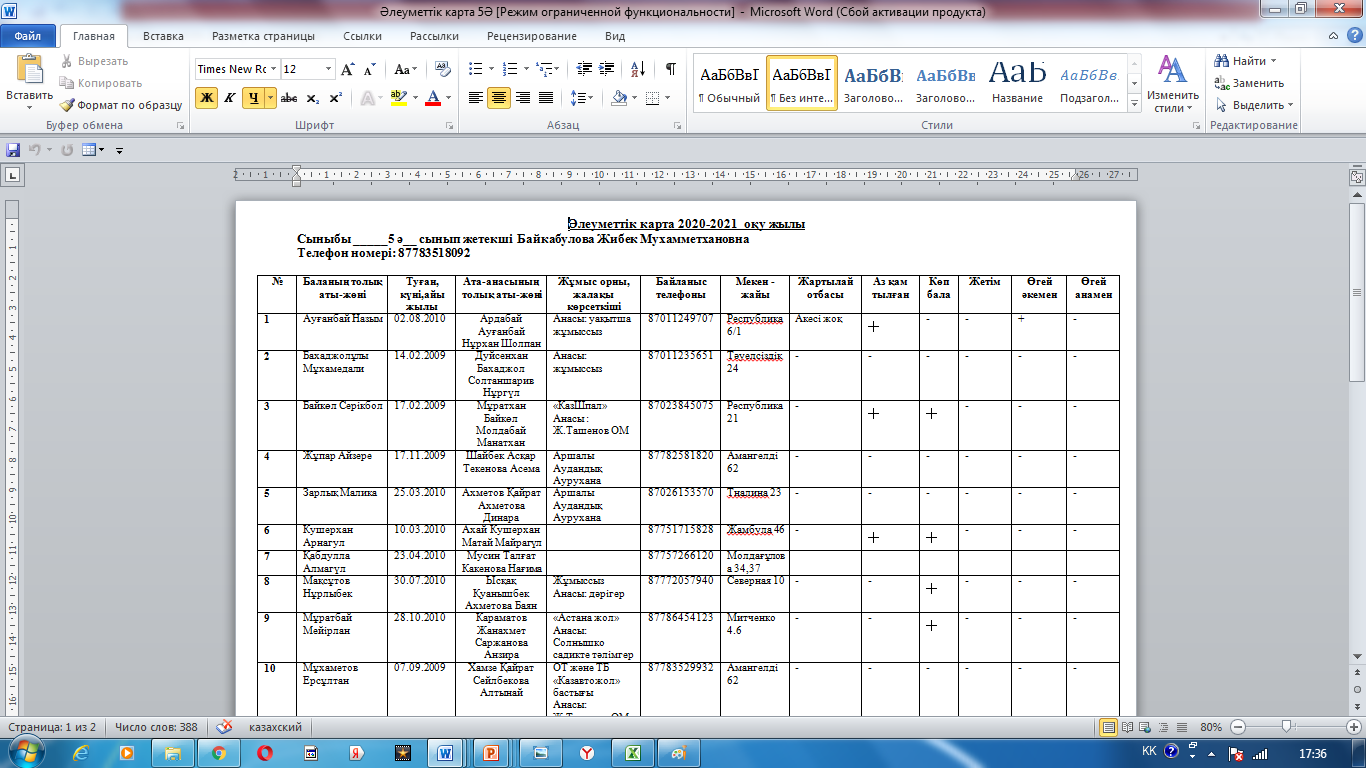 мектеп әлеуметтік паспорты
І-жартыжылдық
“Мектепке жол” акциясы
Жалпыға міндетті оқу қоры
Оқушы саны – 102
Отбасы – 32
2 244 000 теңге
АӘК – 14 отбасы, бала саны – 33, 
 қамқоршы – 2,  жетім – 5
Аз қамтылған отбасы - 66
ИП «Ақ ниет»
20 000 теңге (мектеп сумкасы, оқу құралы)
Бекбаулова Бағжан, Бекбаулова Балжан
ИП «Енсебаев» Енсебаев Алмас Айткалиевич
10 000 теңге
9 «Ә» сынып ата – аналары, 25 000 теңге
Дощанова Махаббат, Дощанова Томирис,Дощанова Наргиз
Қазақстан Республикасы Үкіметінің 
2008 жылғы 25 қаңтардағы N 64 Қаулысы.
Мемлекеттік білім беру мекемелерінің мемлекеттік атаулы әлеуметтік көмек алуға құқығы бар отбасылардан, сондай-ақ мемлекеттік атаулы әлеуметтік көмек алмайтын, жан басына шаққандағы табысы ең төменгі күнкөріс деңгейінің шамасынан төмен отбасылардан шыққан білім алушылары мен тәрбиеленушілеріне және жетім балаларға, ата-анасының қамқорлығынсыз қалып, отбасыларда тұратын балаларға, төтенше жағдайлардың салдарынан шұғыл жәрдемді талап ететін отбасылардан шыққан балаларға және өзге де санаттағы білім алушылар мен тәрбиеленушілерге қаржылай және материалдық көмек көрсетуге бөлінетін қаражатты қалыптастыру, Мемлекеттік білім беру мекемелерінің мемлекеттік атаулы әлеуметтік көмек алуға құқығы бар отбасылардан, сондай-ақ мемлекеттік атаулы әлеуметтік көмек алмайтын, жан басына шаққандағы табысы ең төменгі күнкөріс деңгейінің шамасынан төмен отбасылардан шыққан білім алушылары мен тәрбиеленушілеріне және жетім балаларға, ата-анасының қамқорлығынсыз қалып, отбасыларда тұратын балаларға, төтенше жағдайлардың салдарынан шұғыл жәрдемді талап ететін отбасылардан шыққан балаларға және өзге де санаттағы білім алушылар мен тәрбиеленушілерге қаржылай және материалдық көмек көрсету.
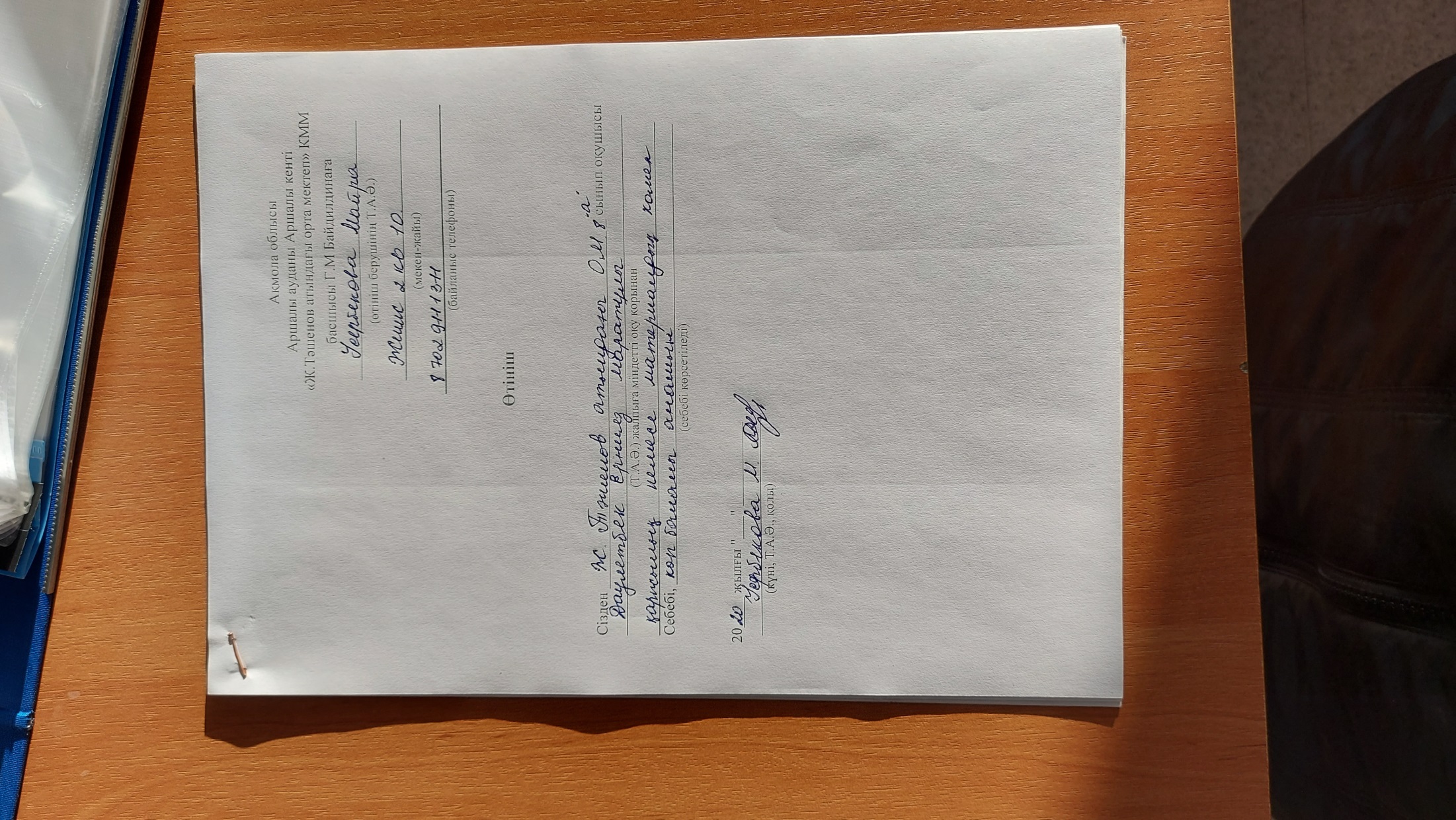 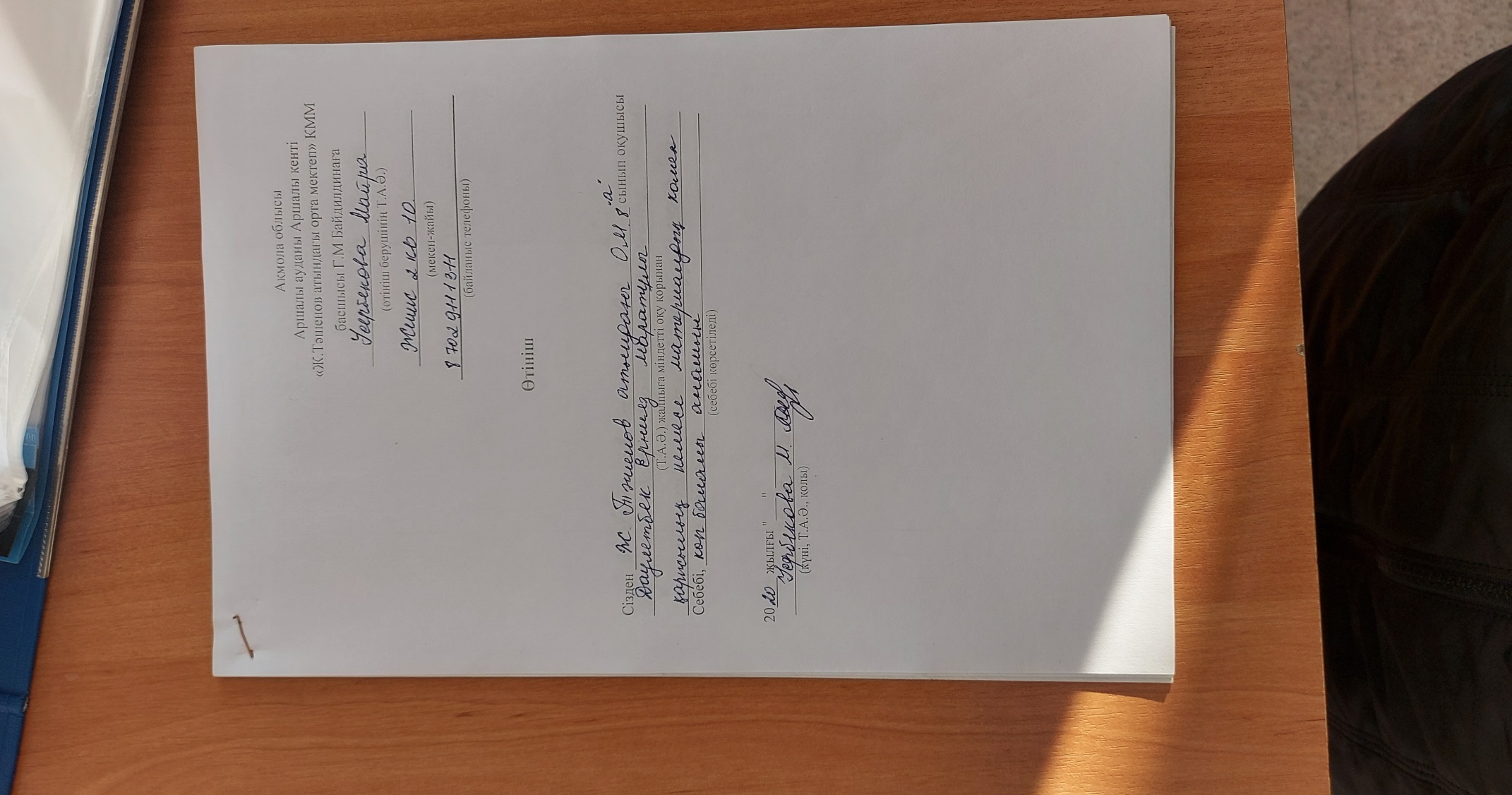 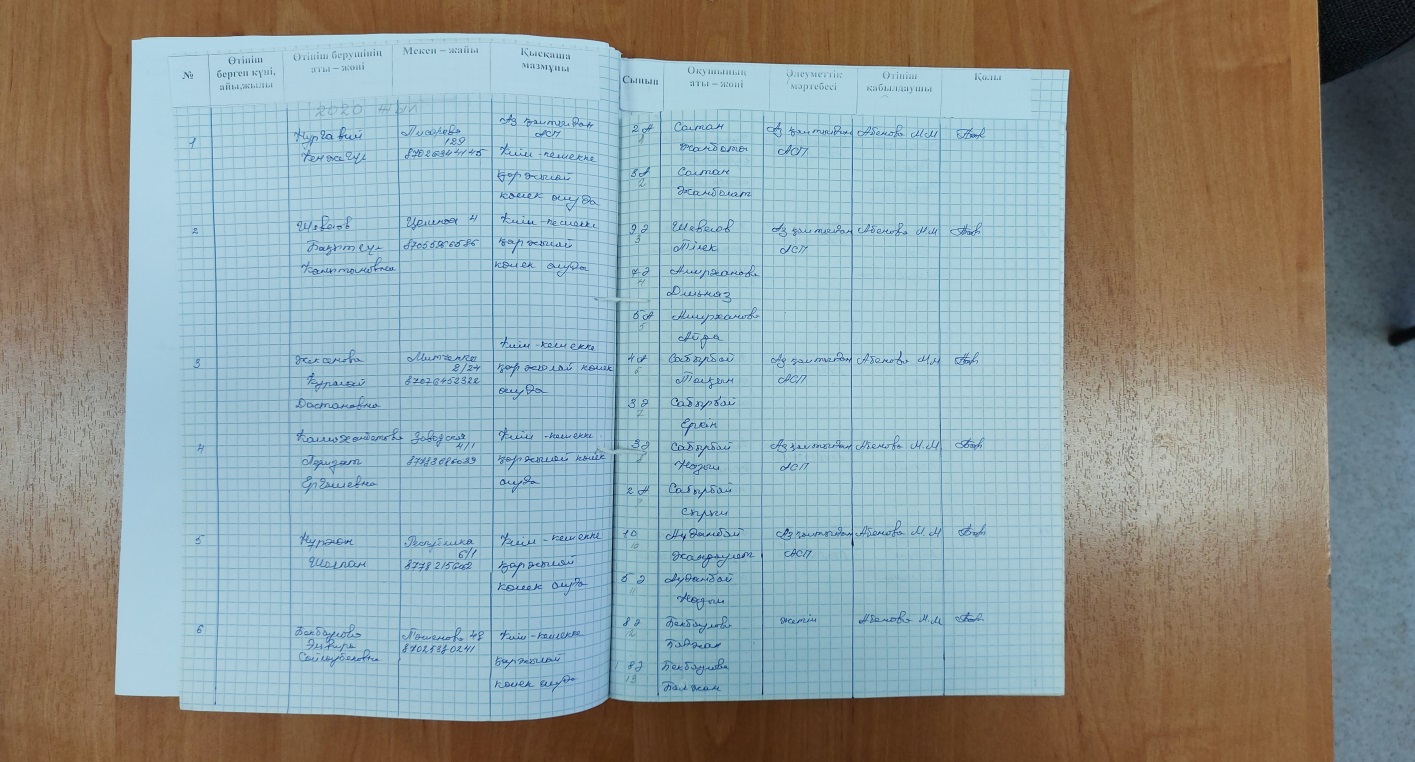 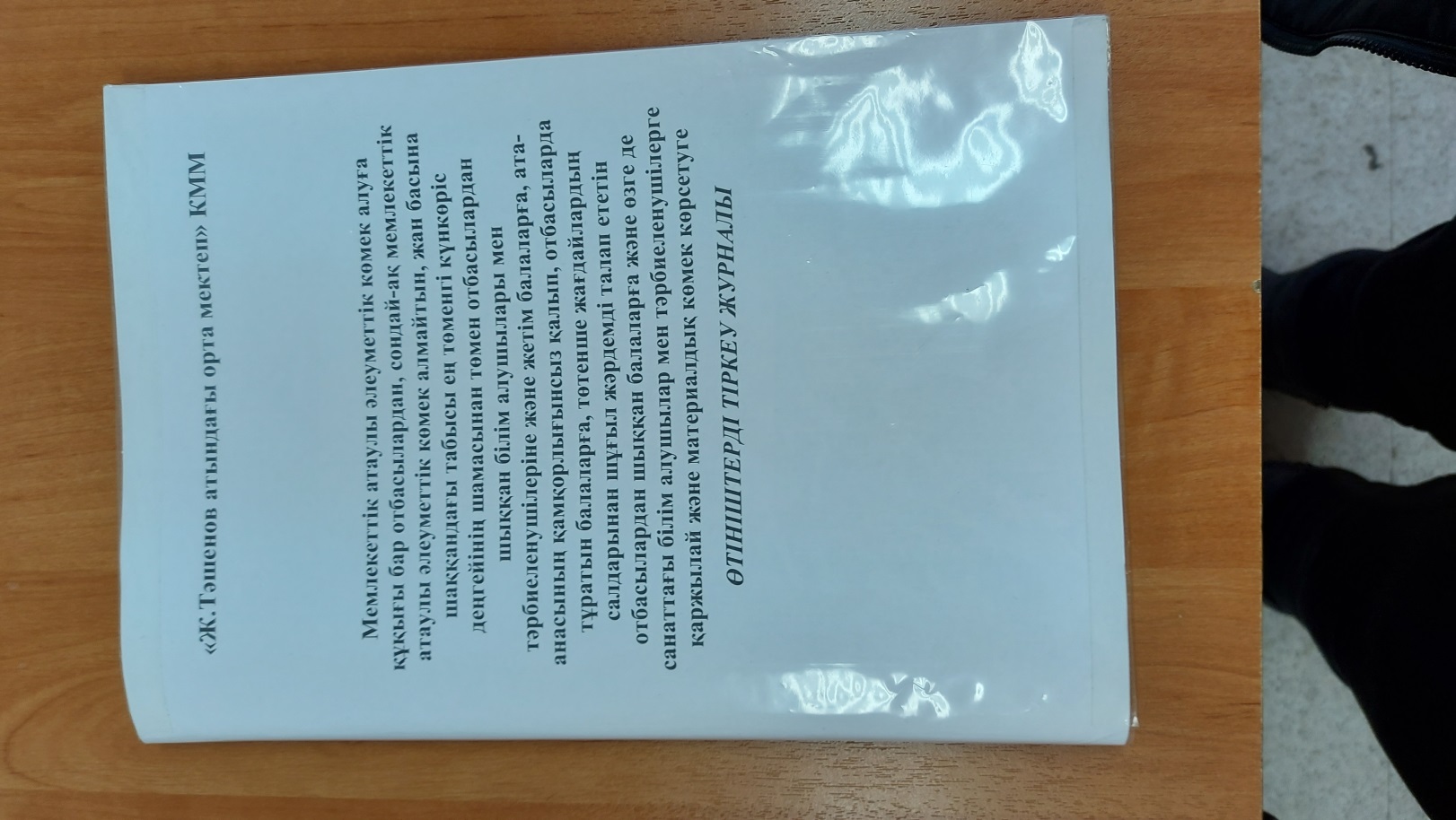 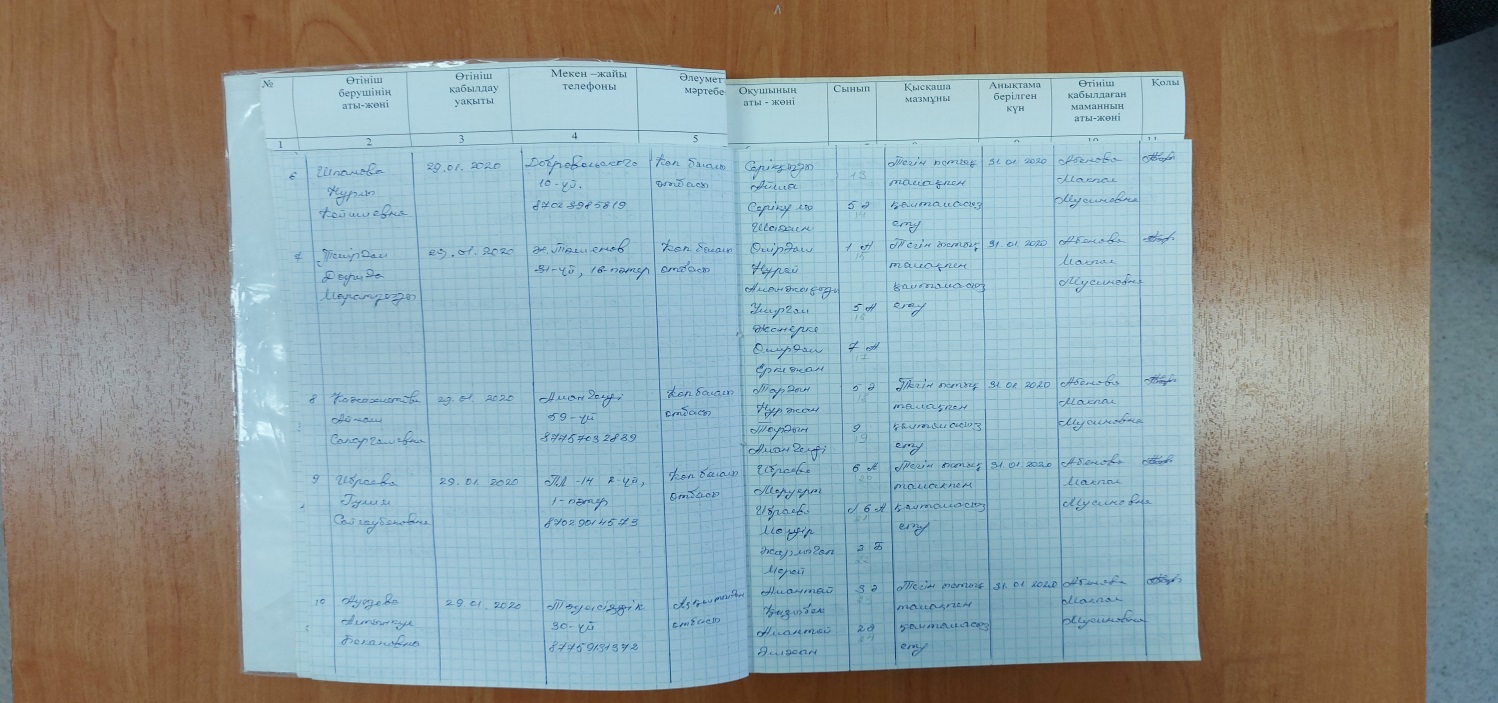 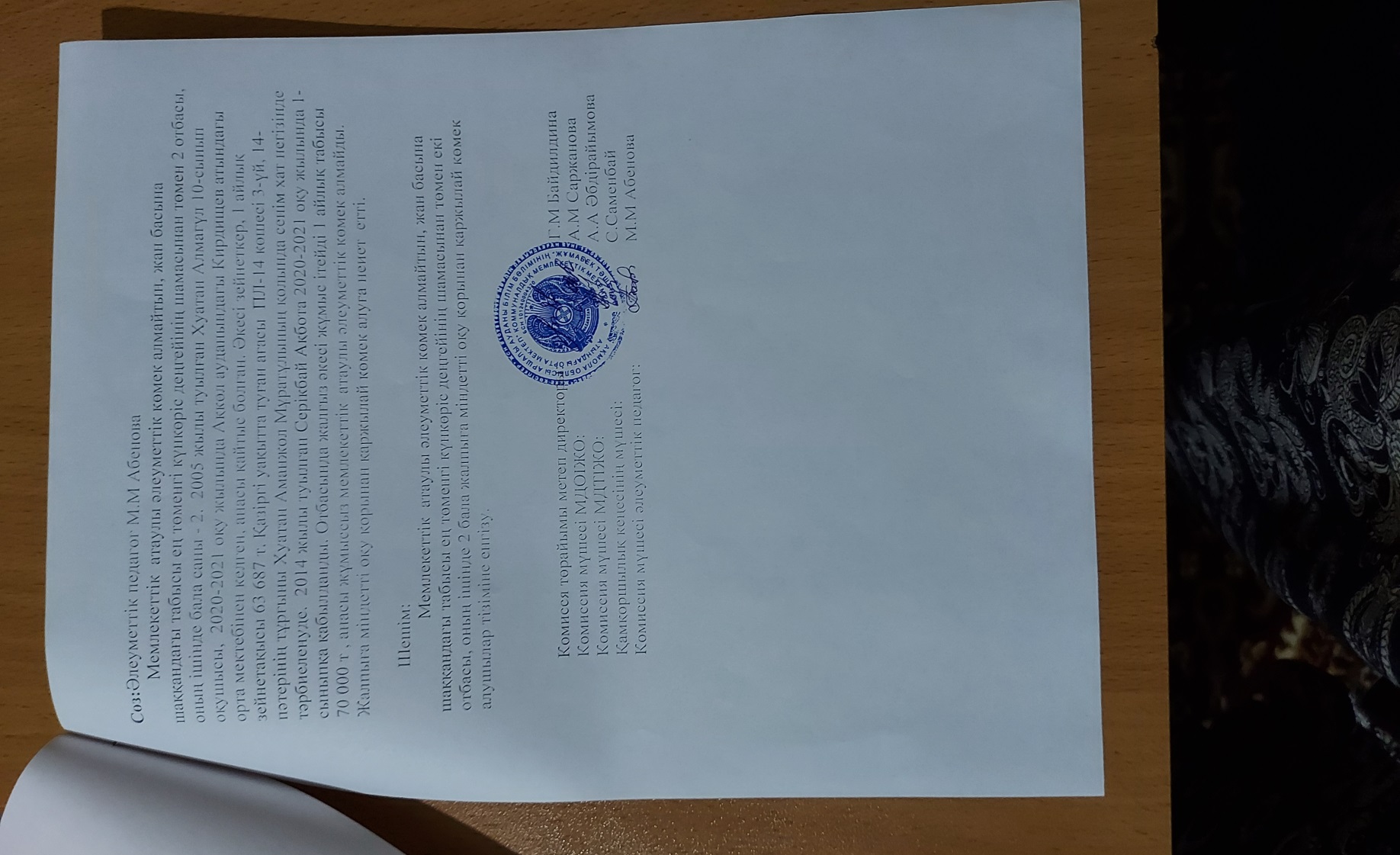 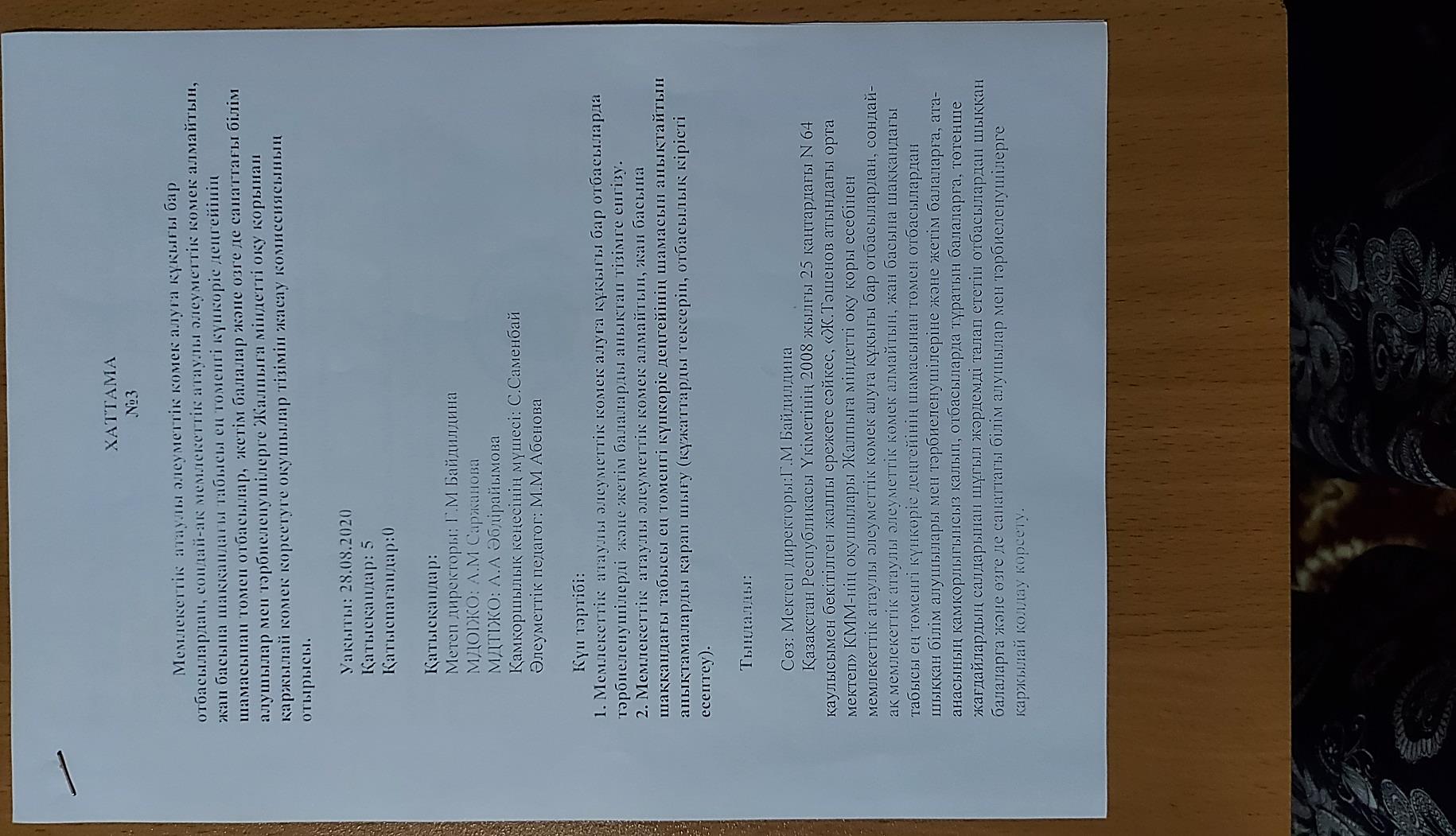 Оқушыларды автобуспен тегін тасмалдауды ұйымдастыру
2020-2021 оқу жылы
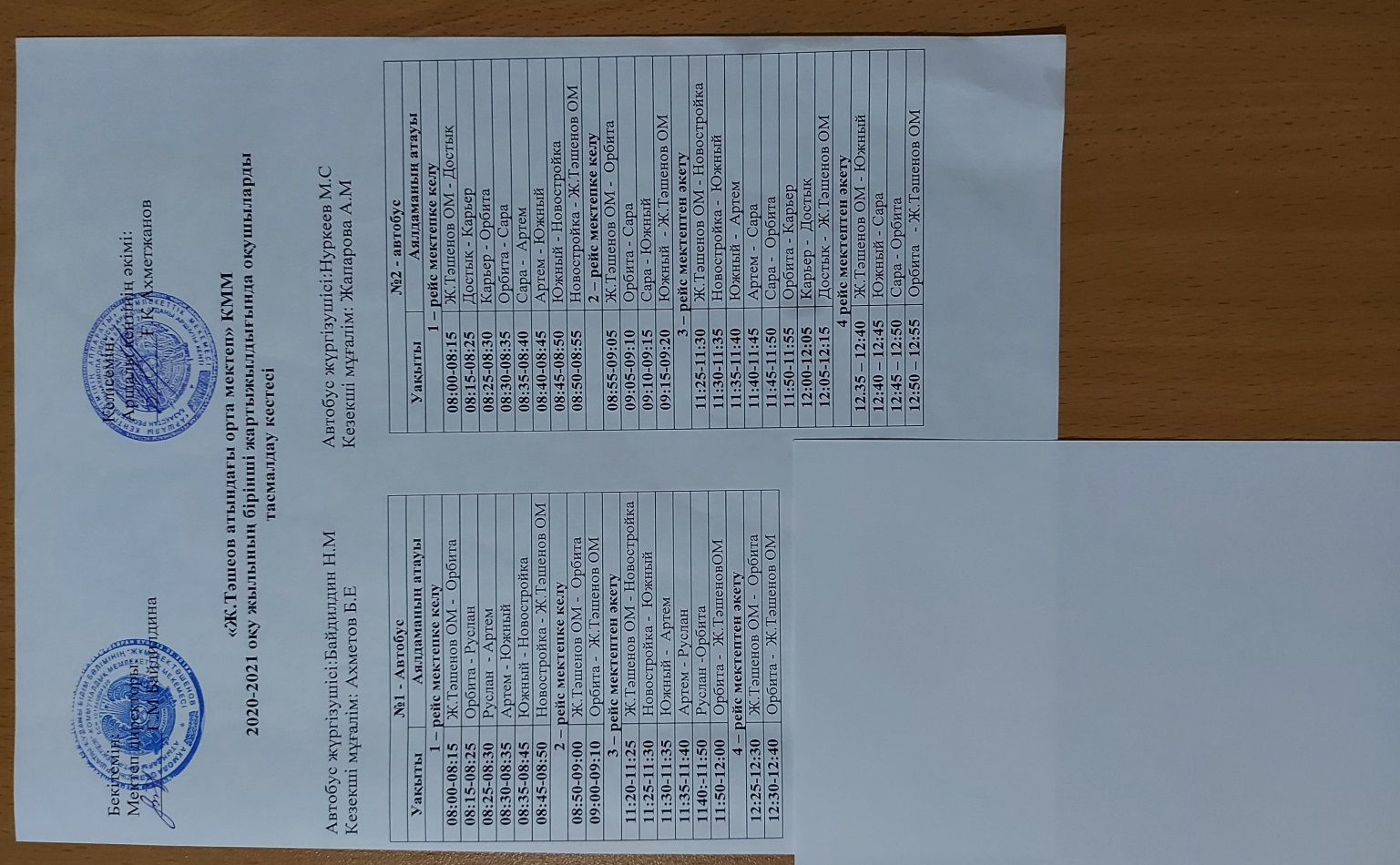 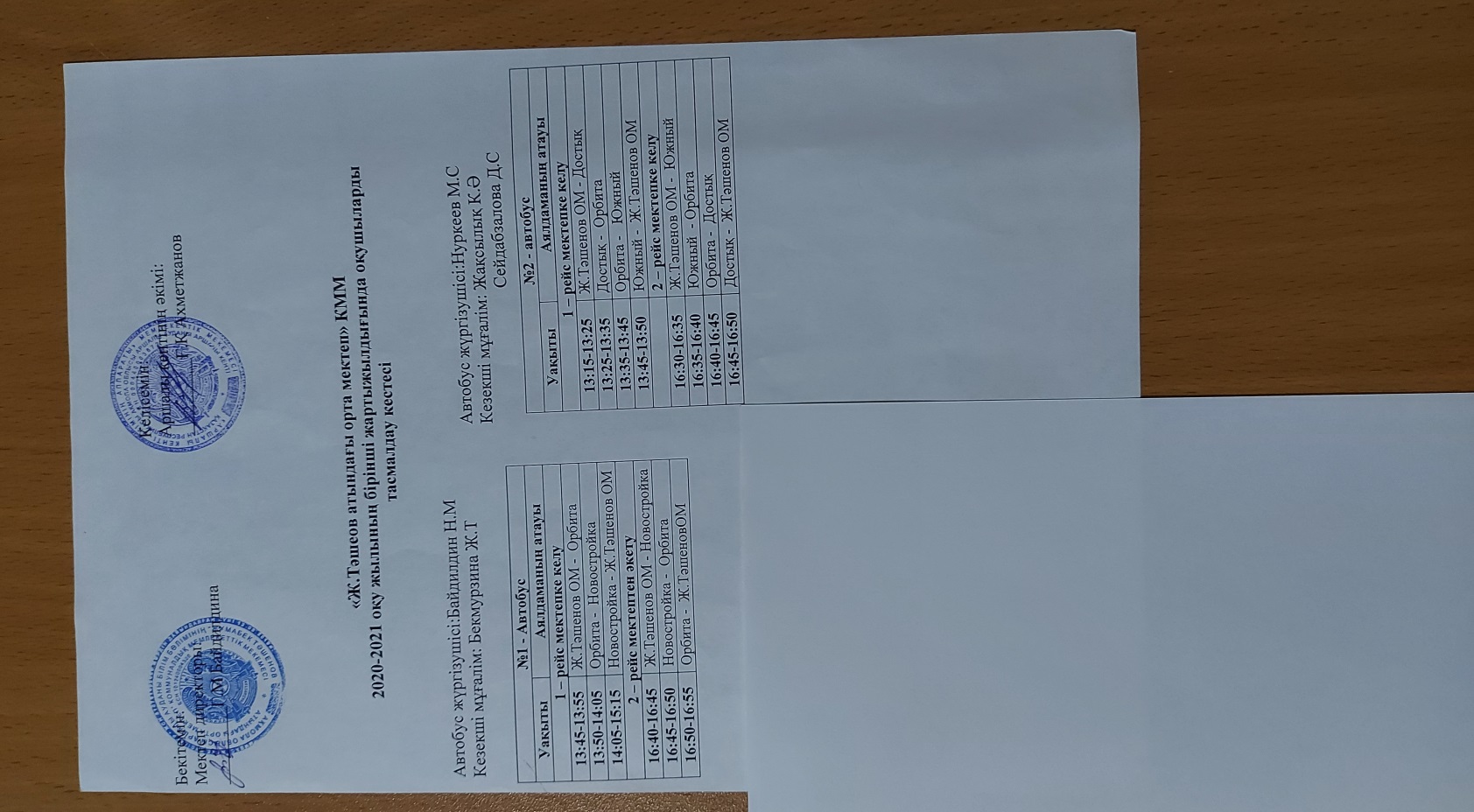 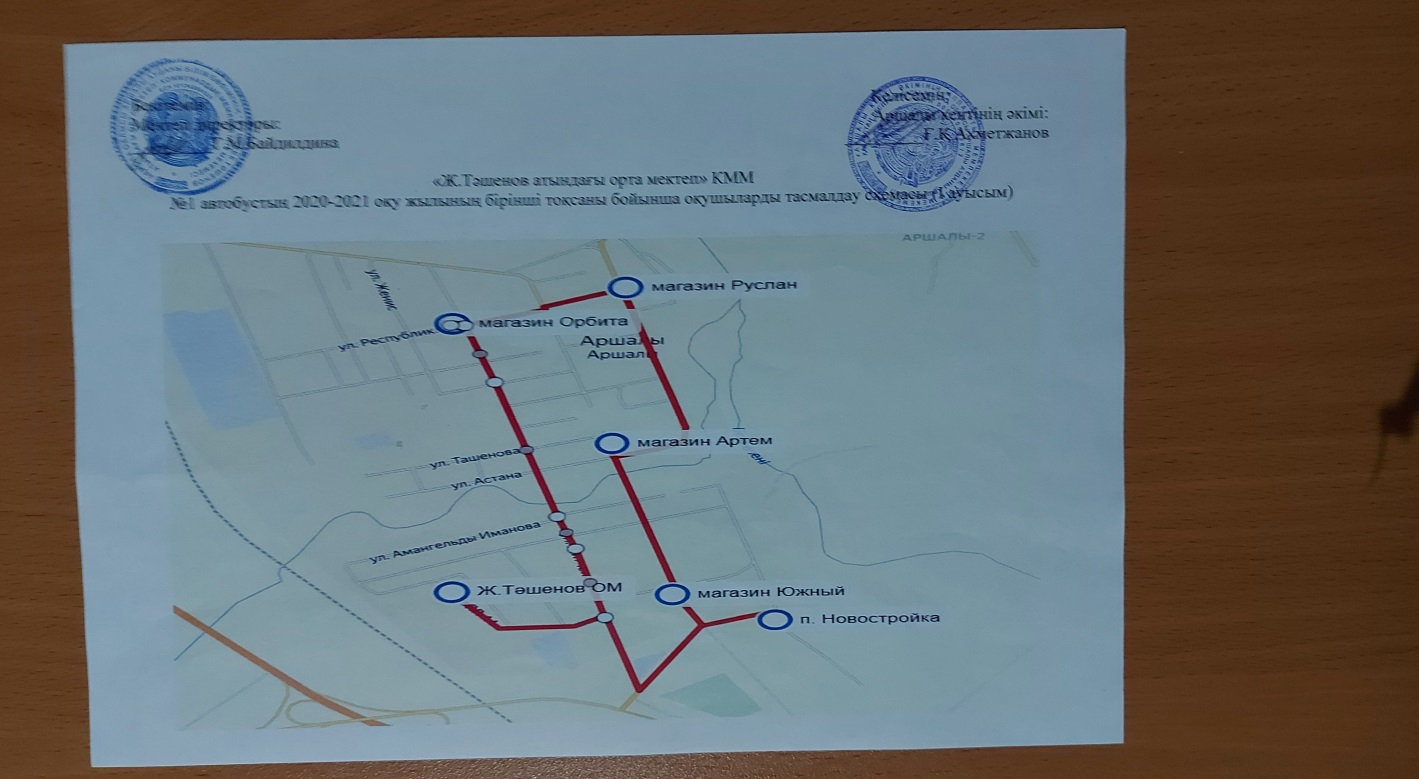 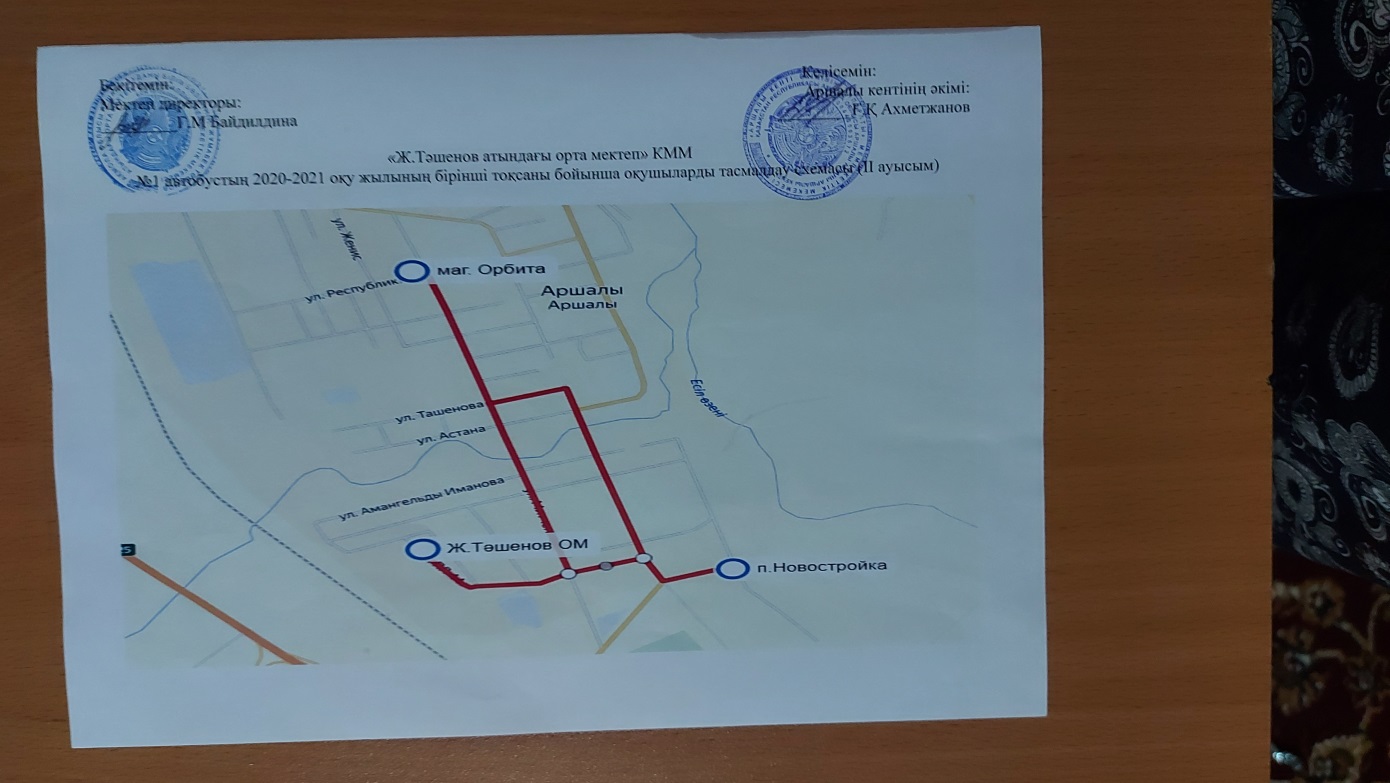 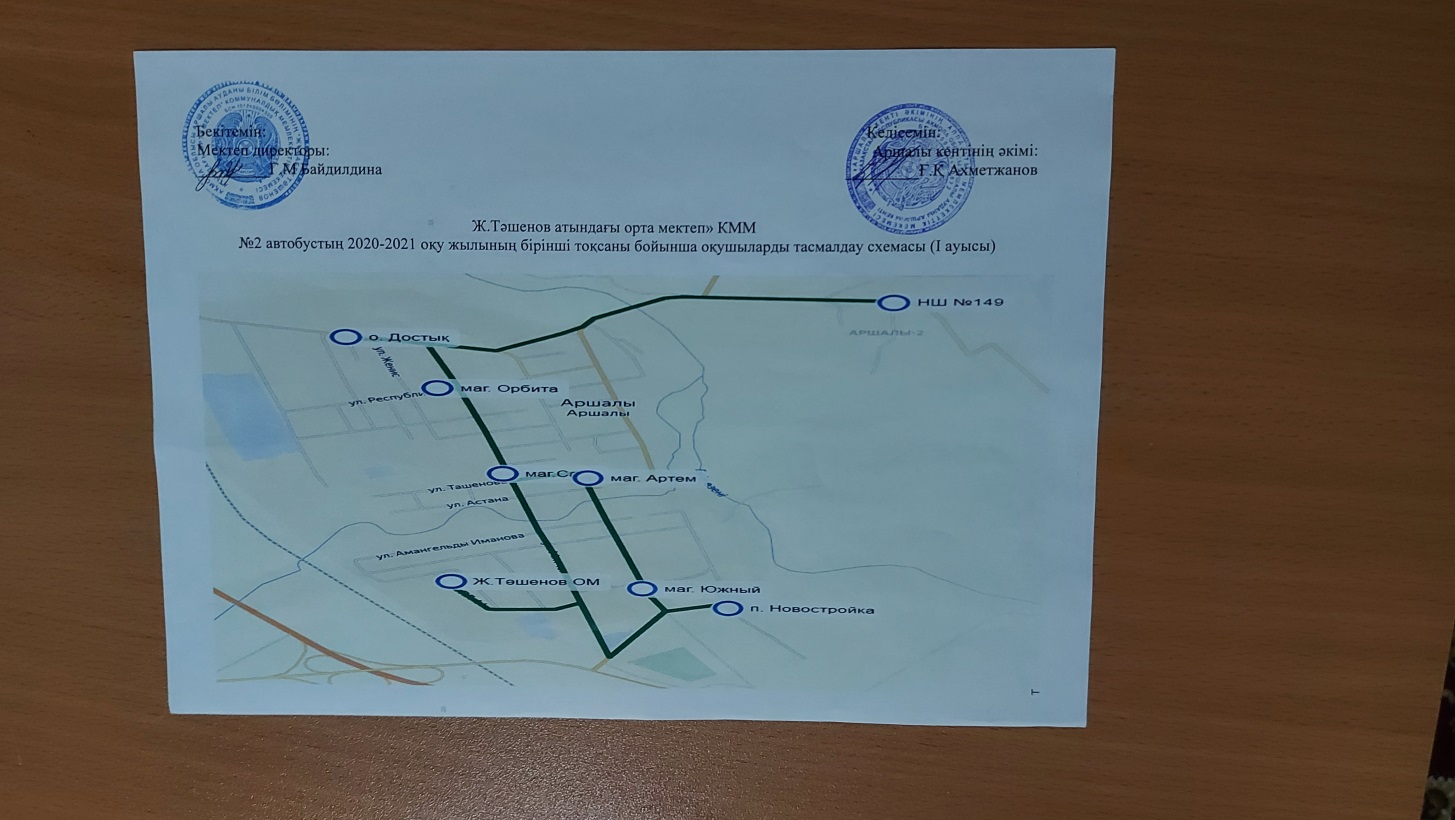 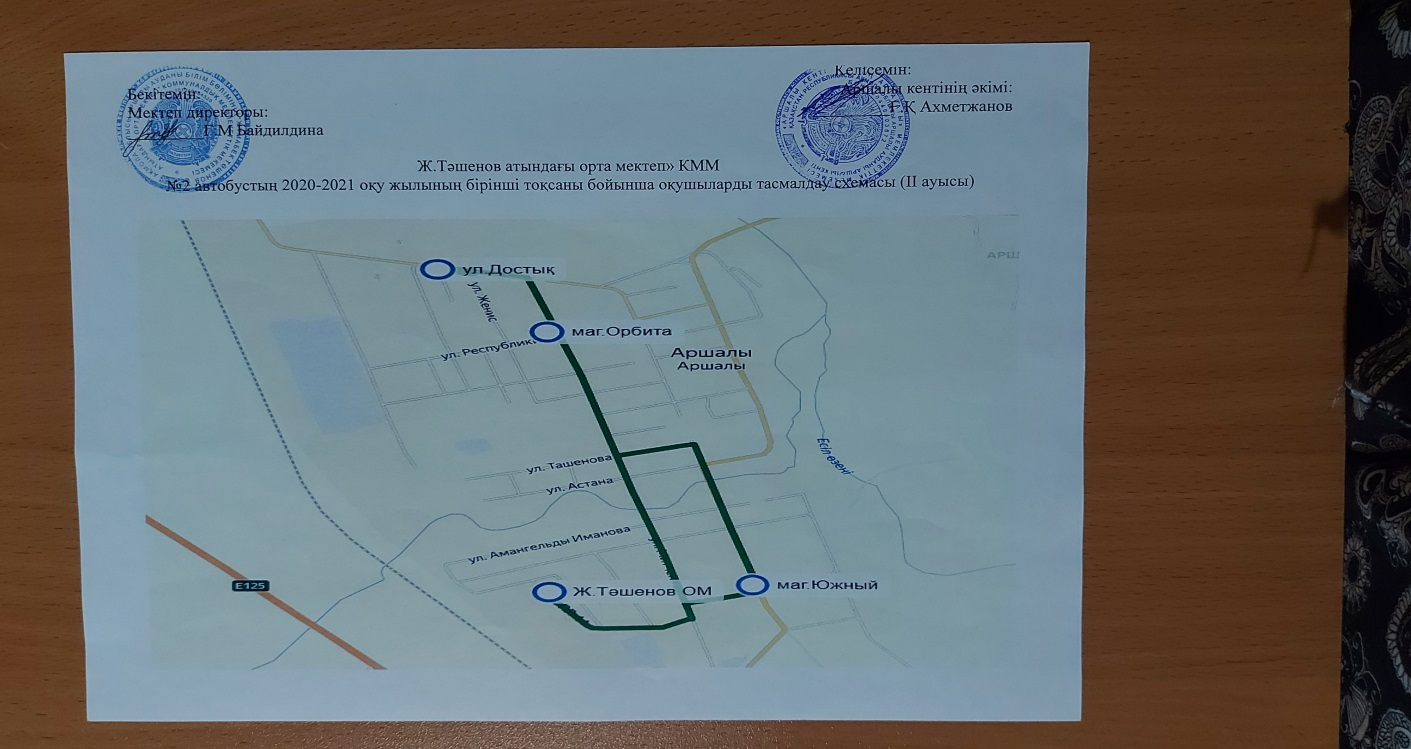 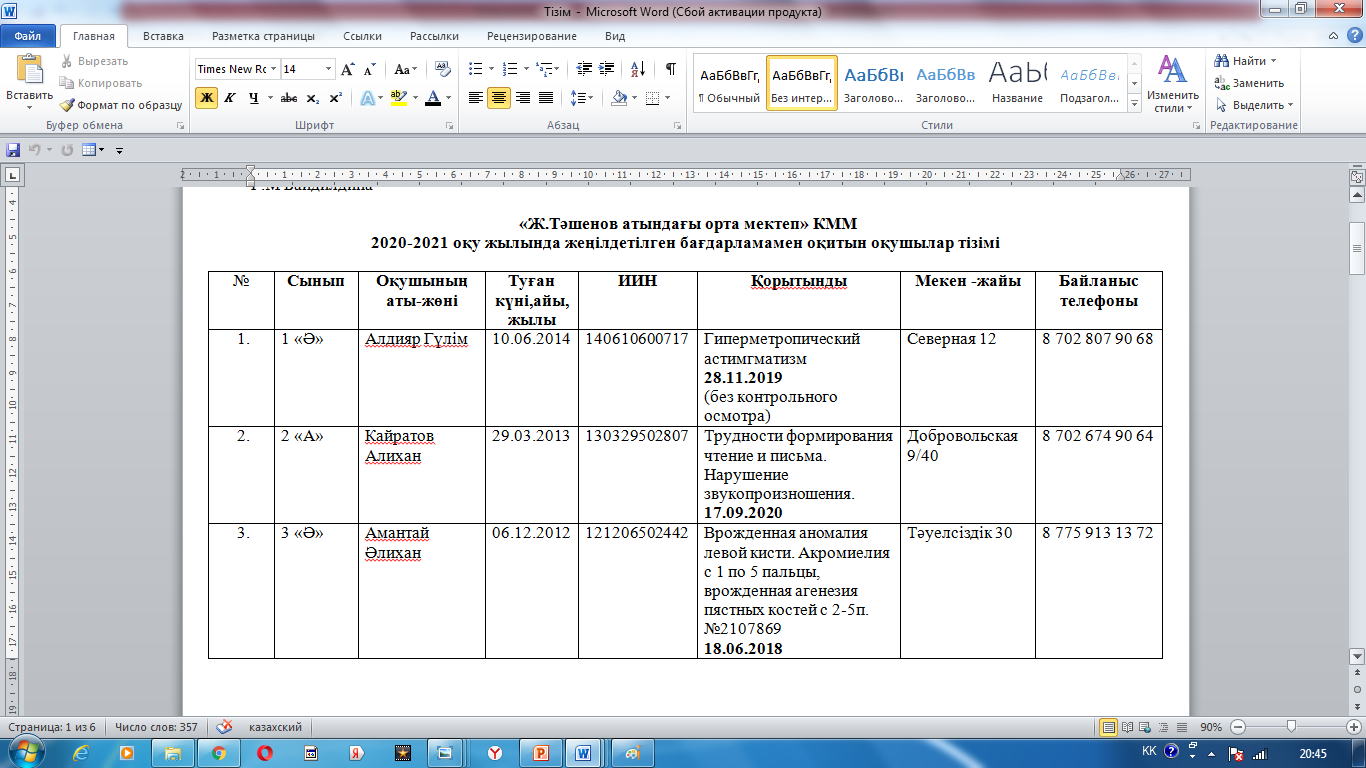 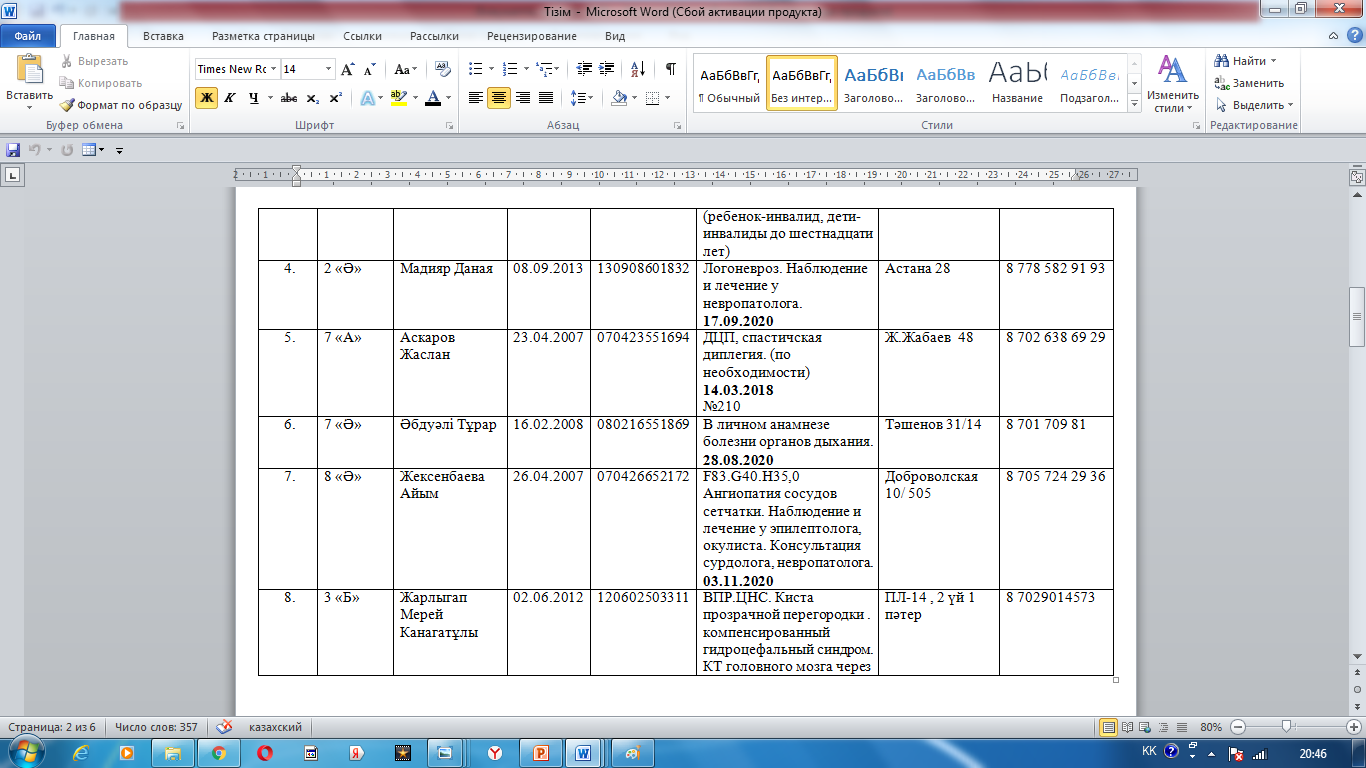 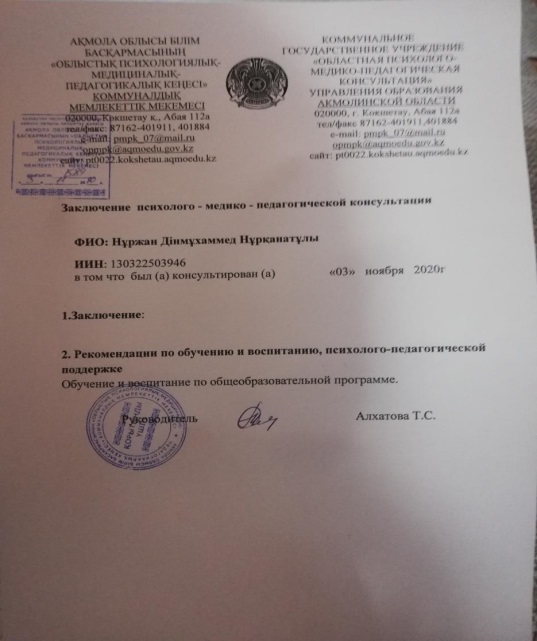 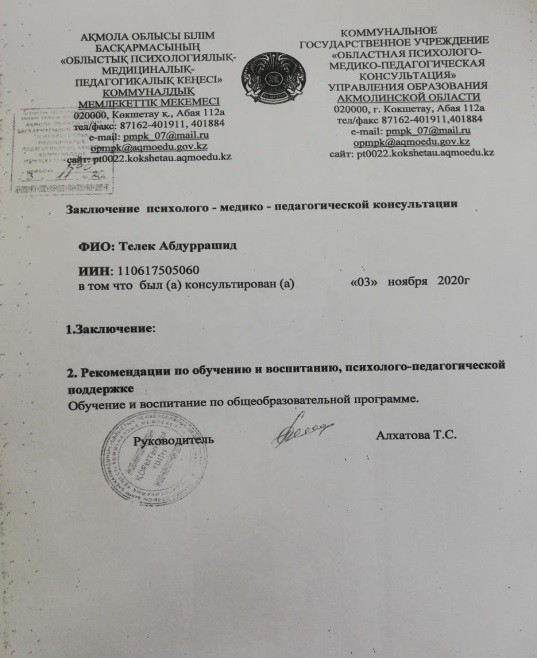 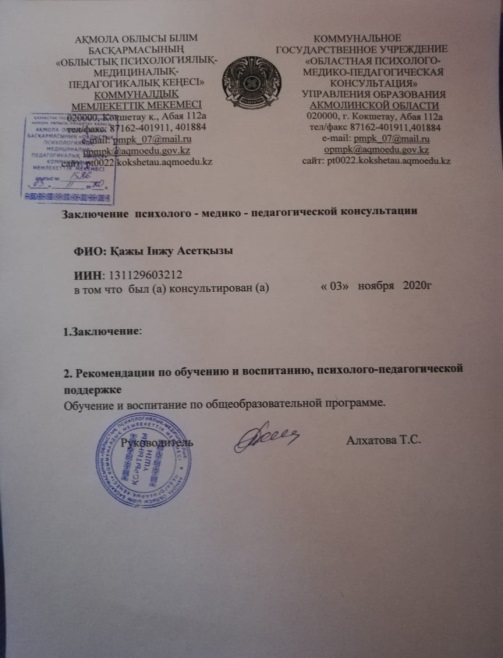 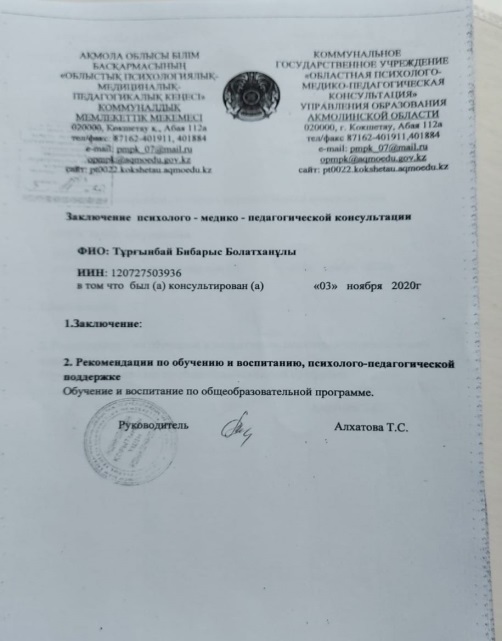 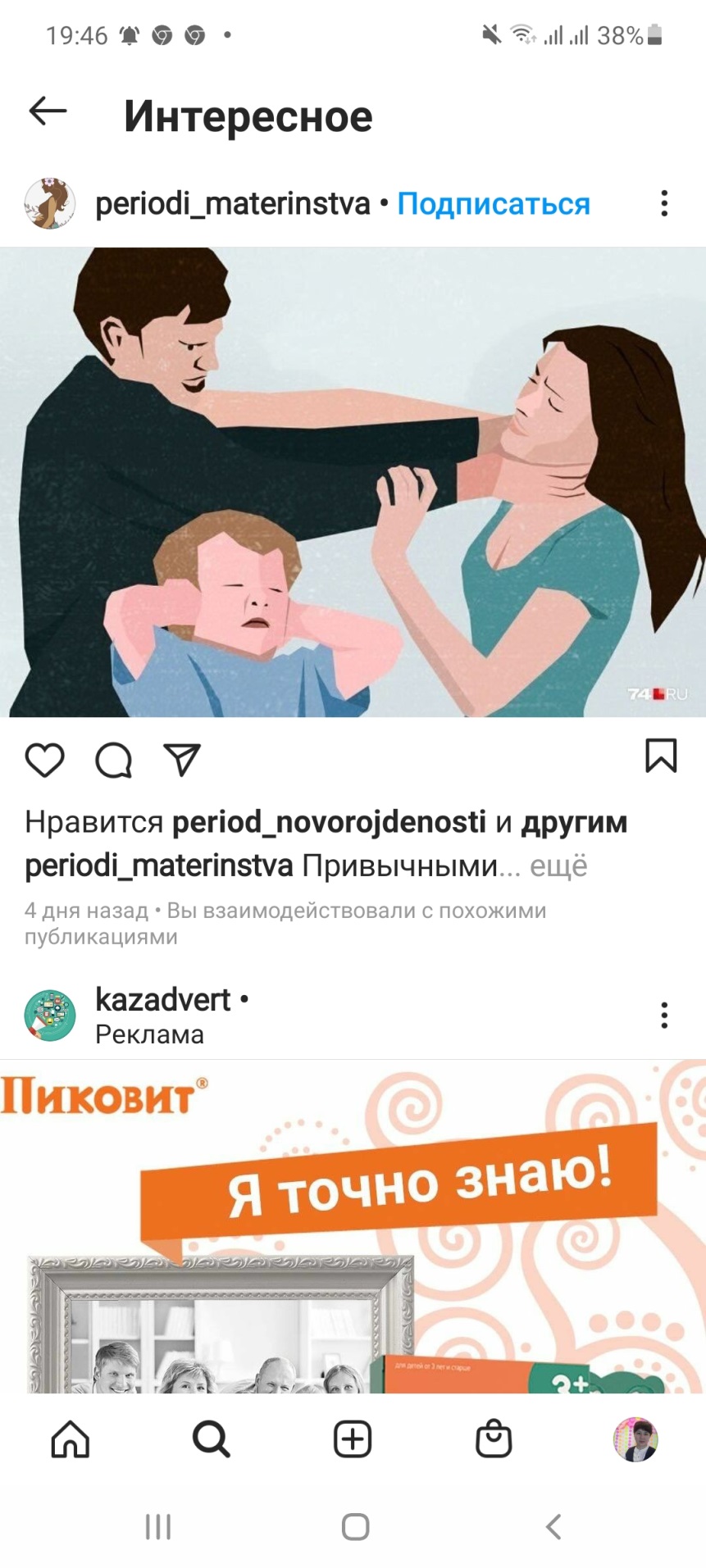 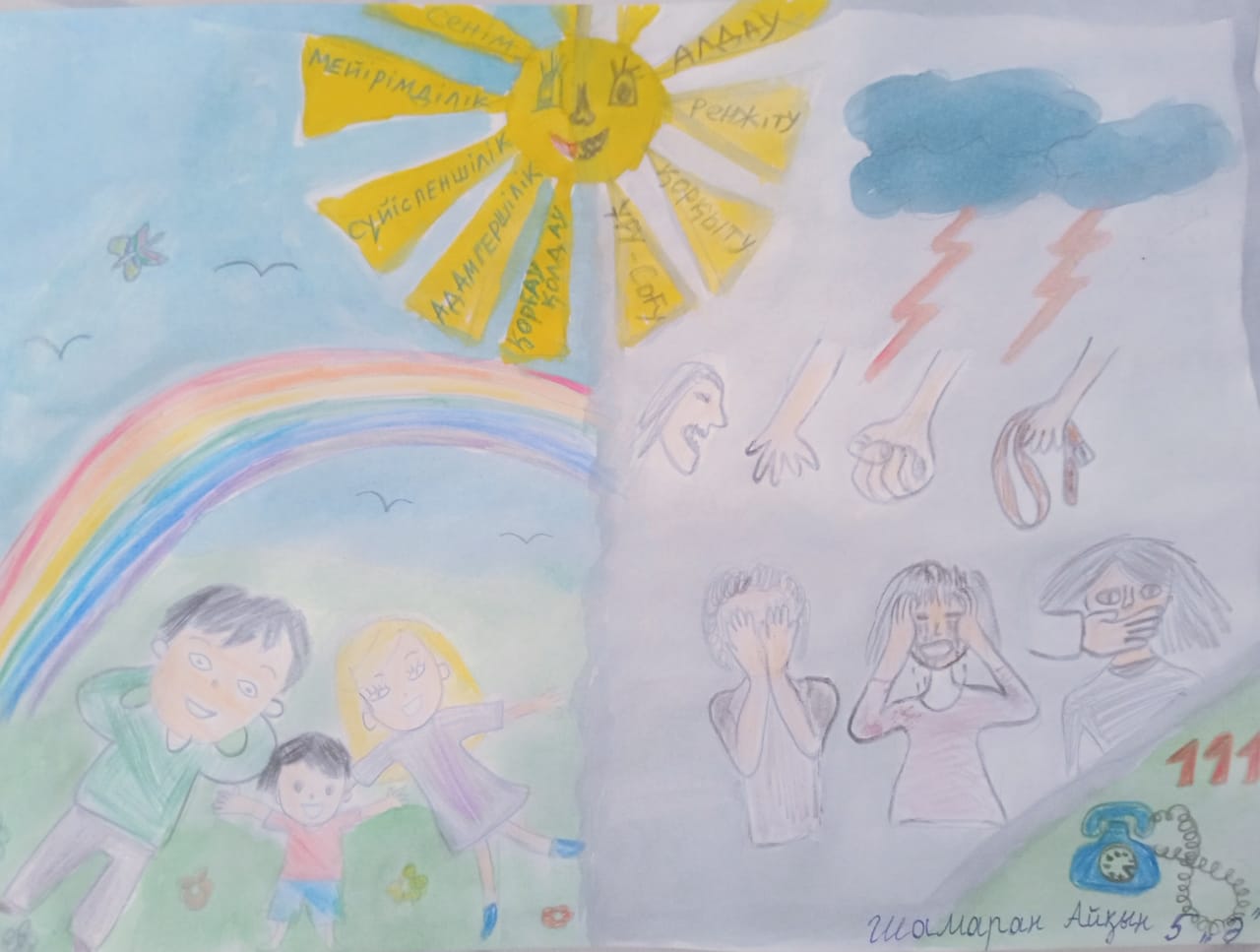 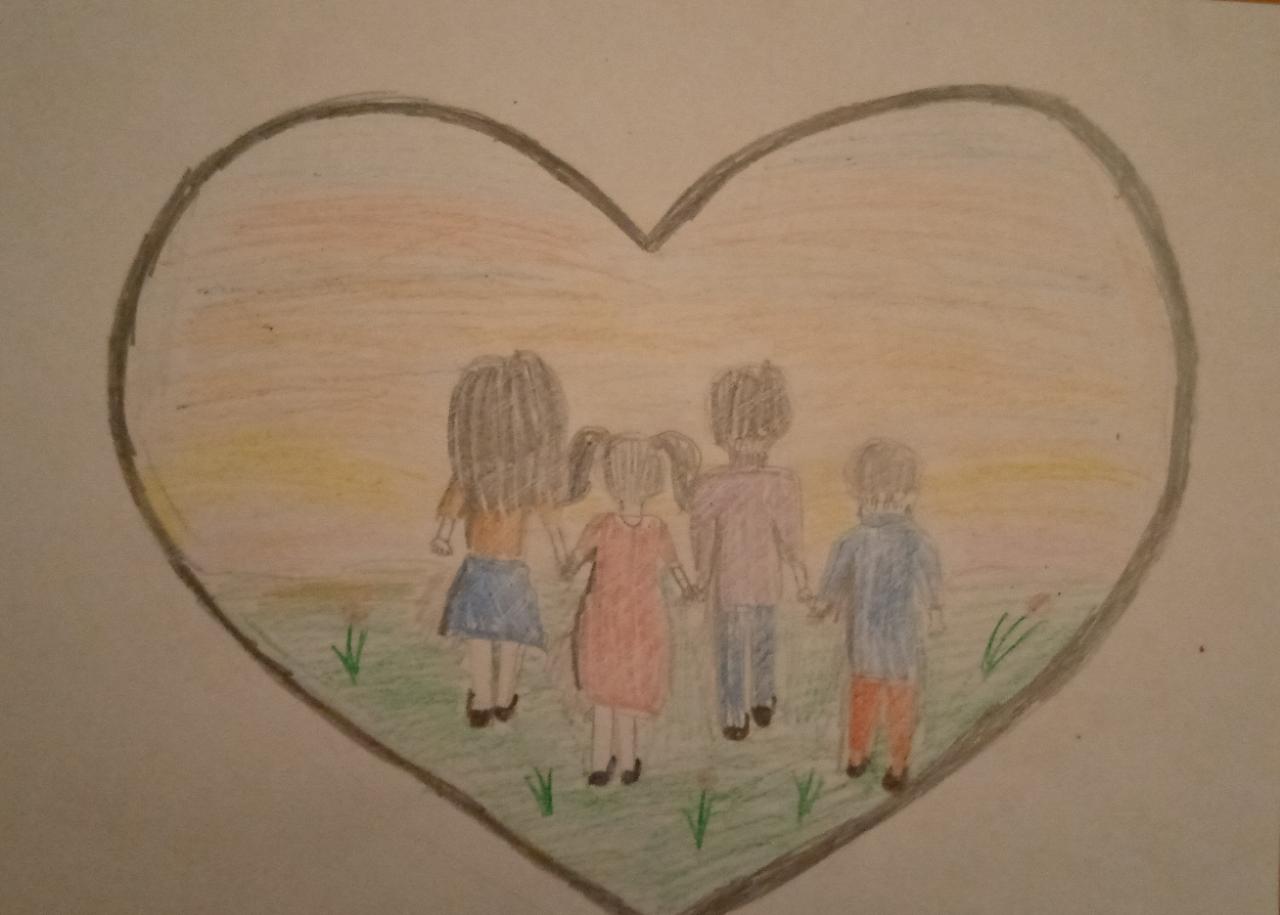 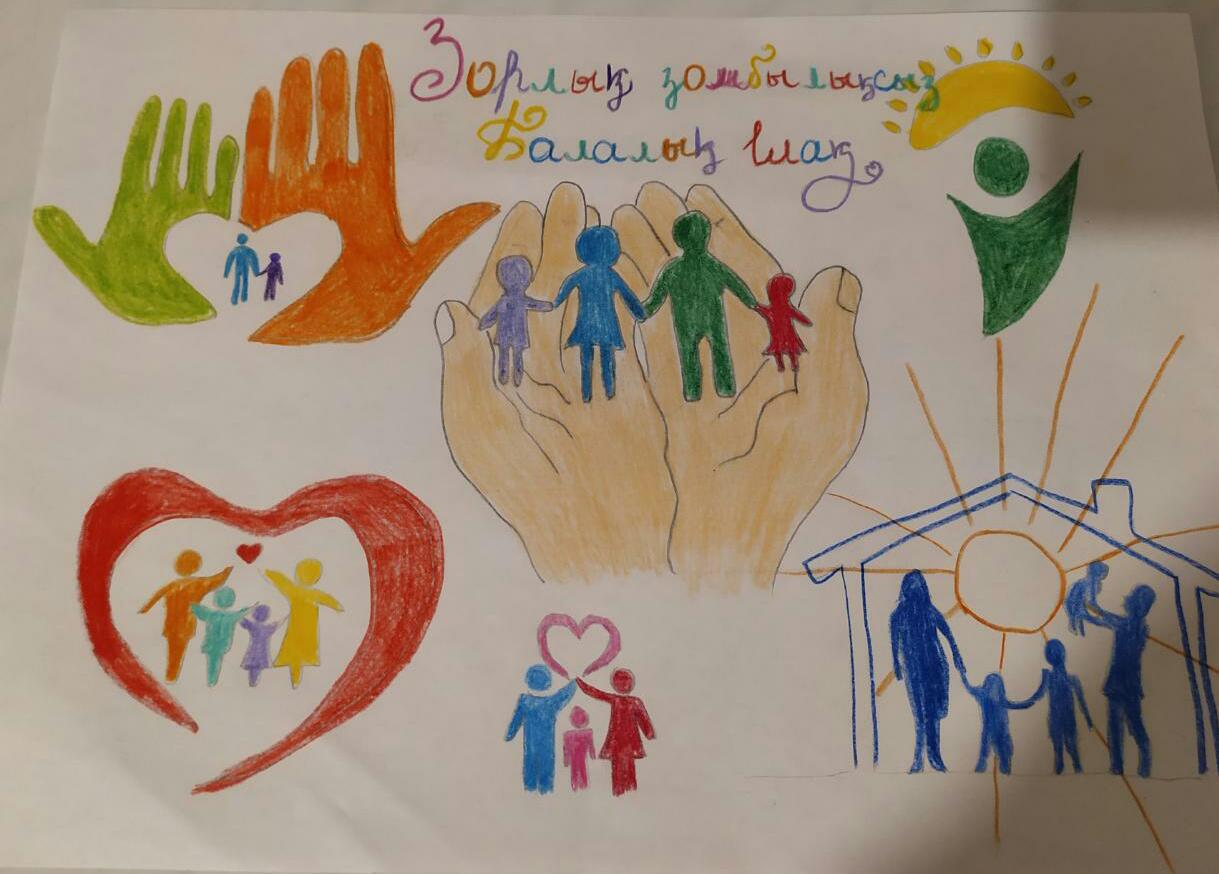 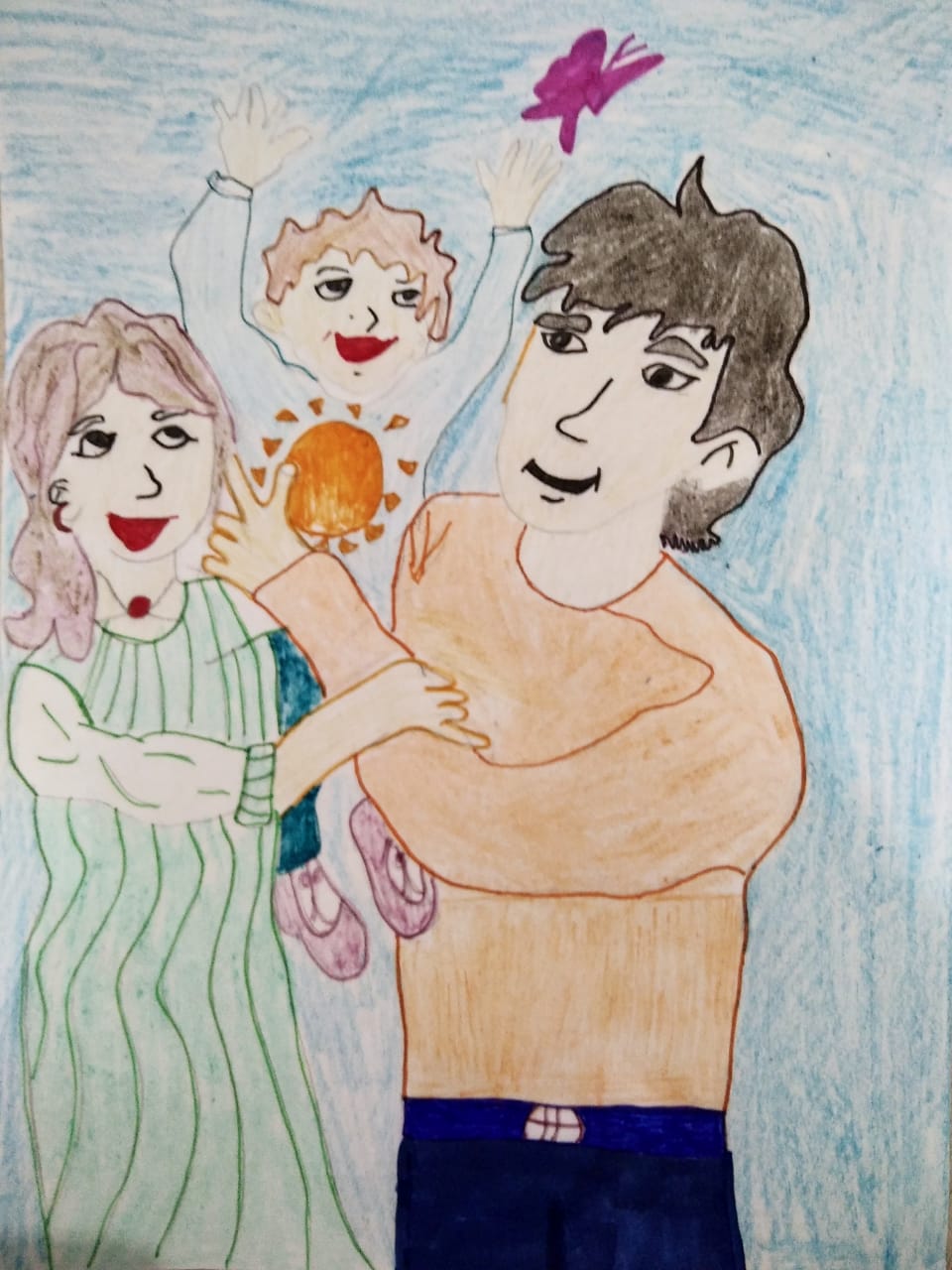 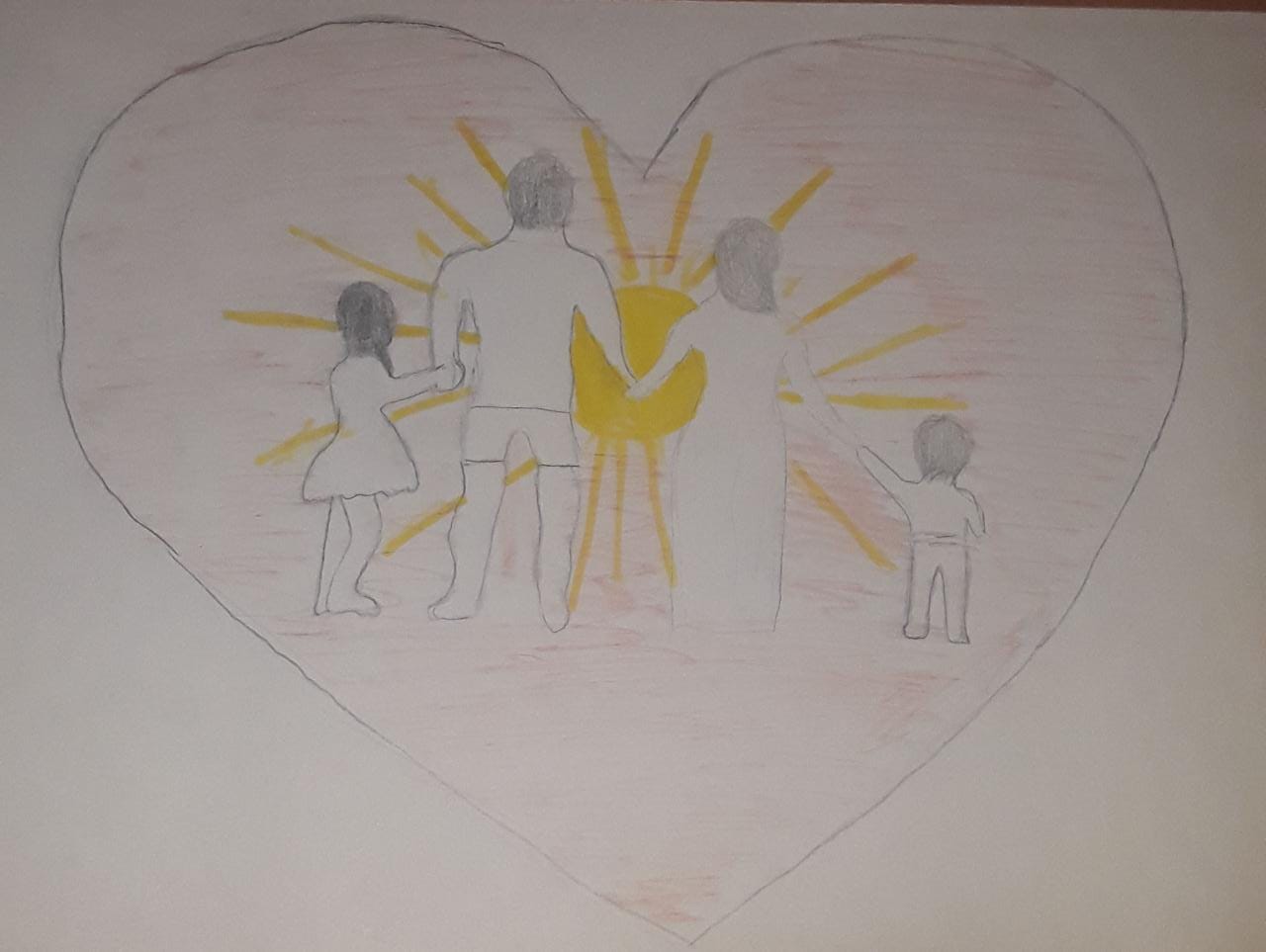 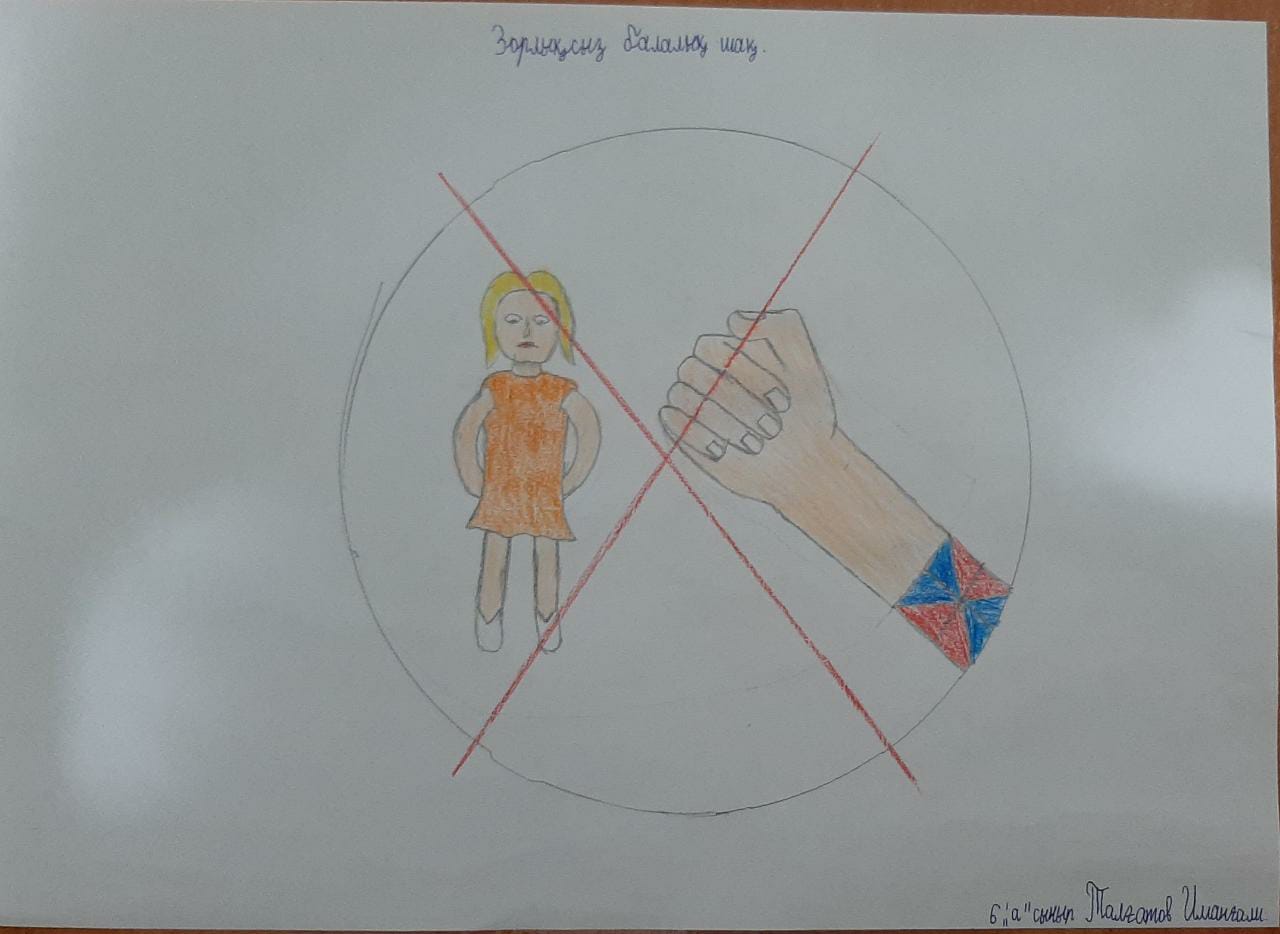 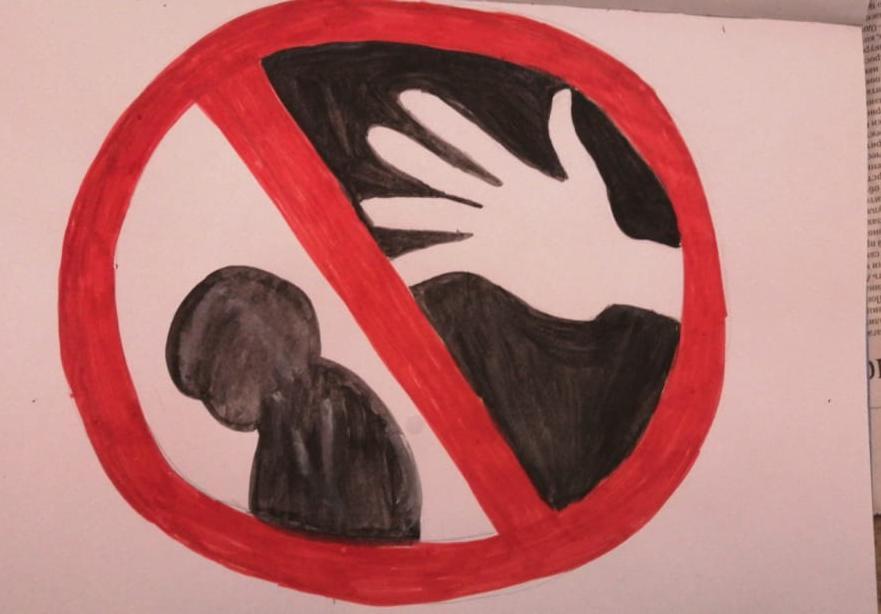 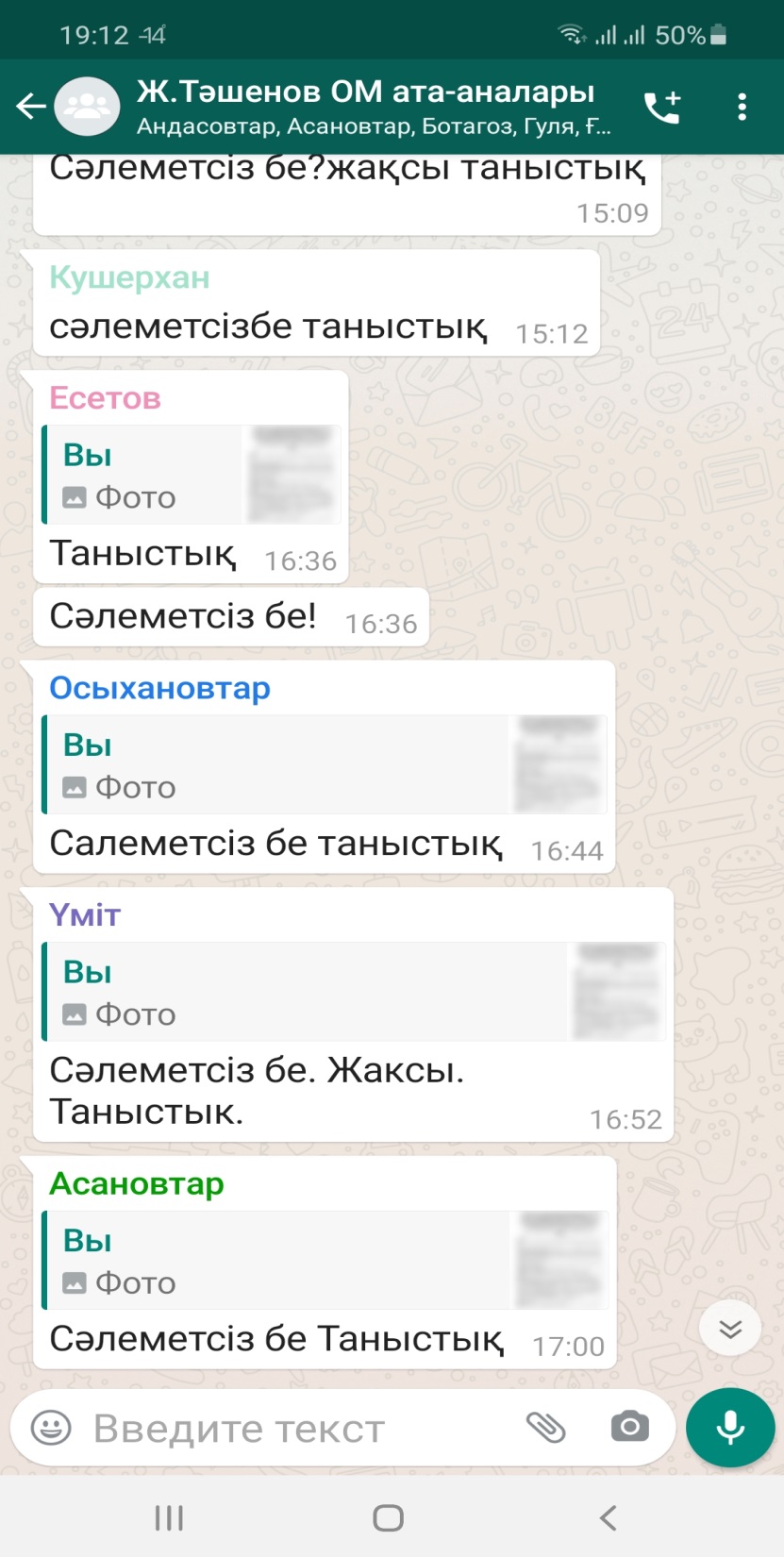 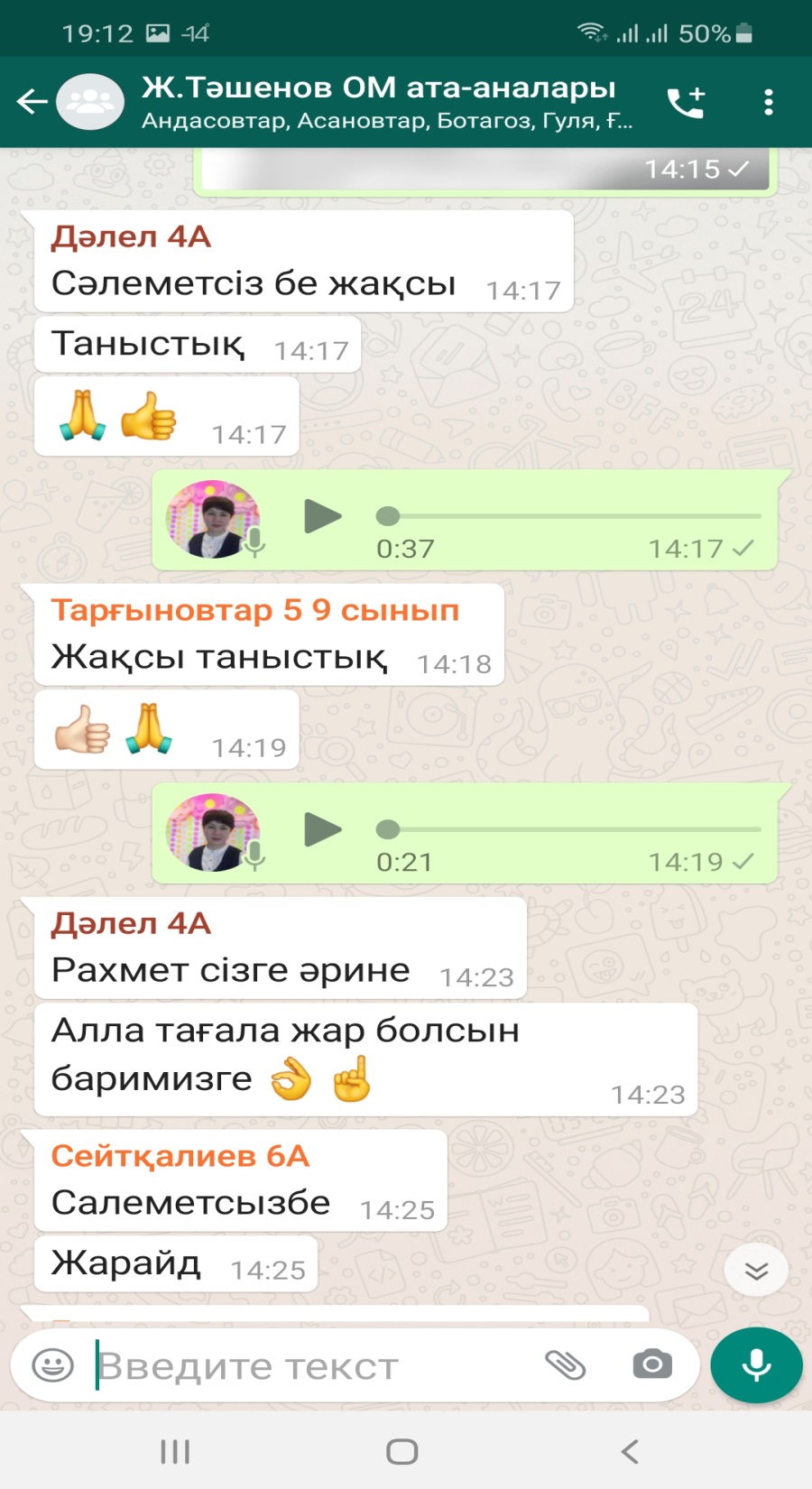 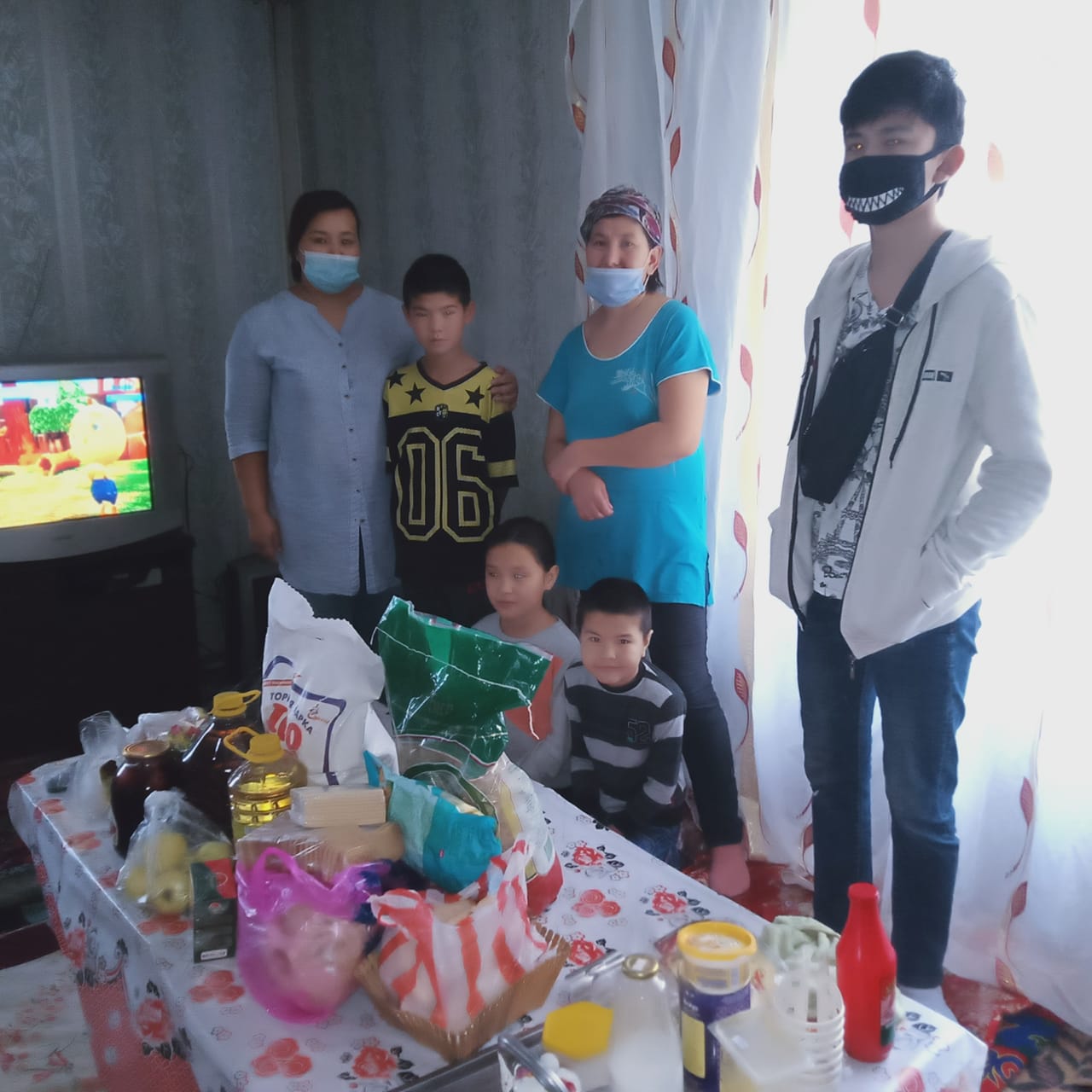 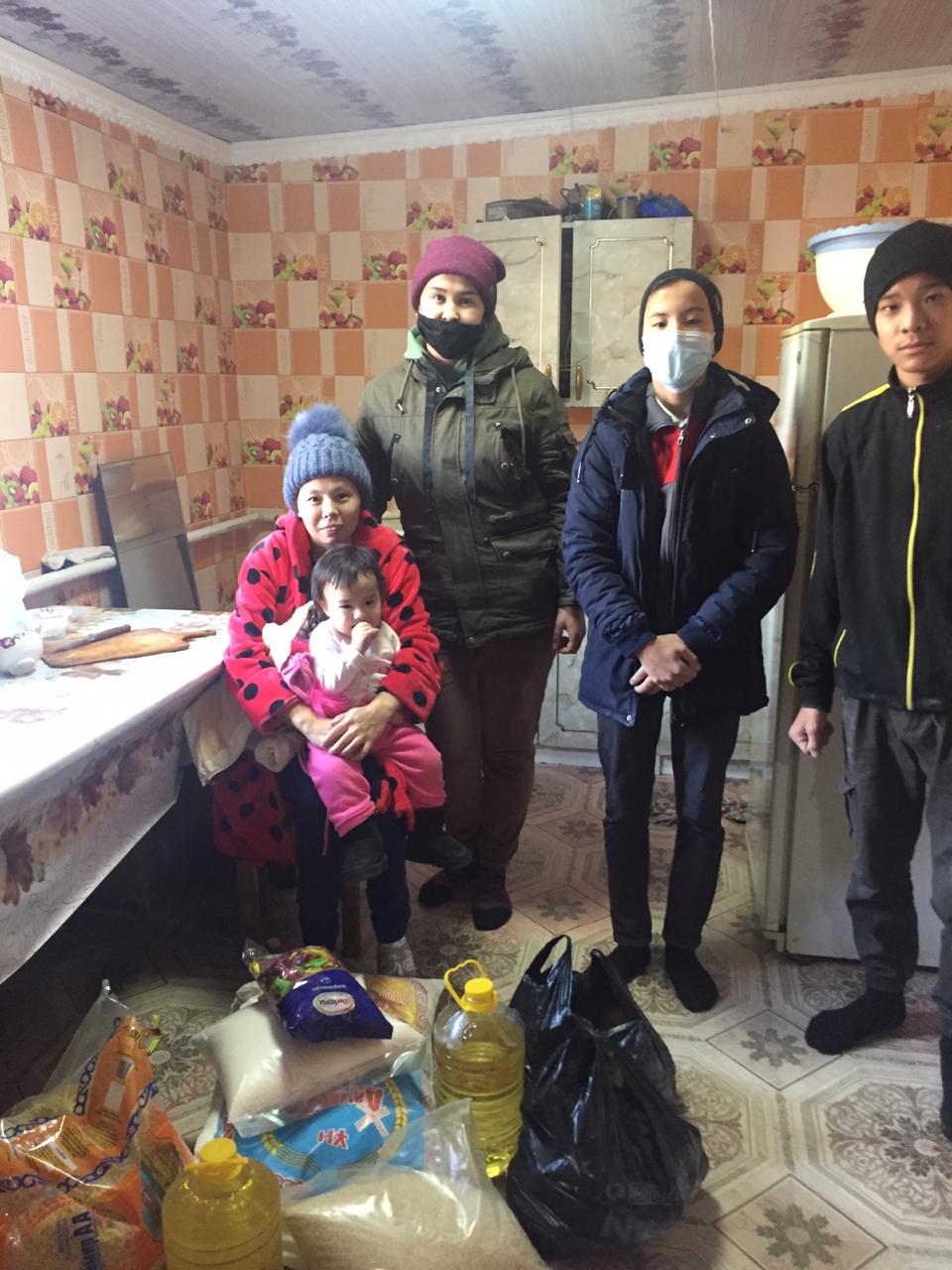 8 «А» сынып
8 «Ә» сынып
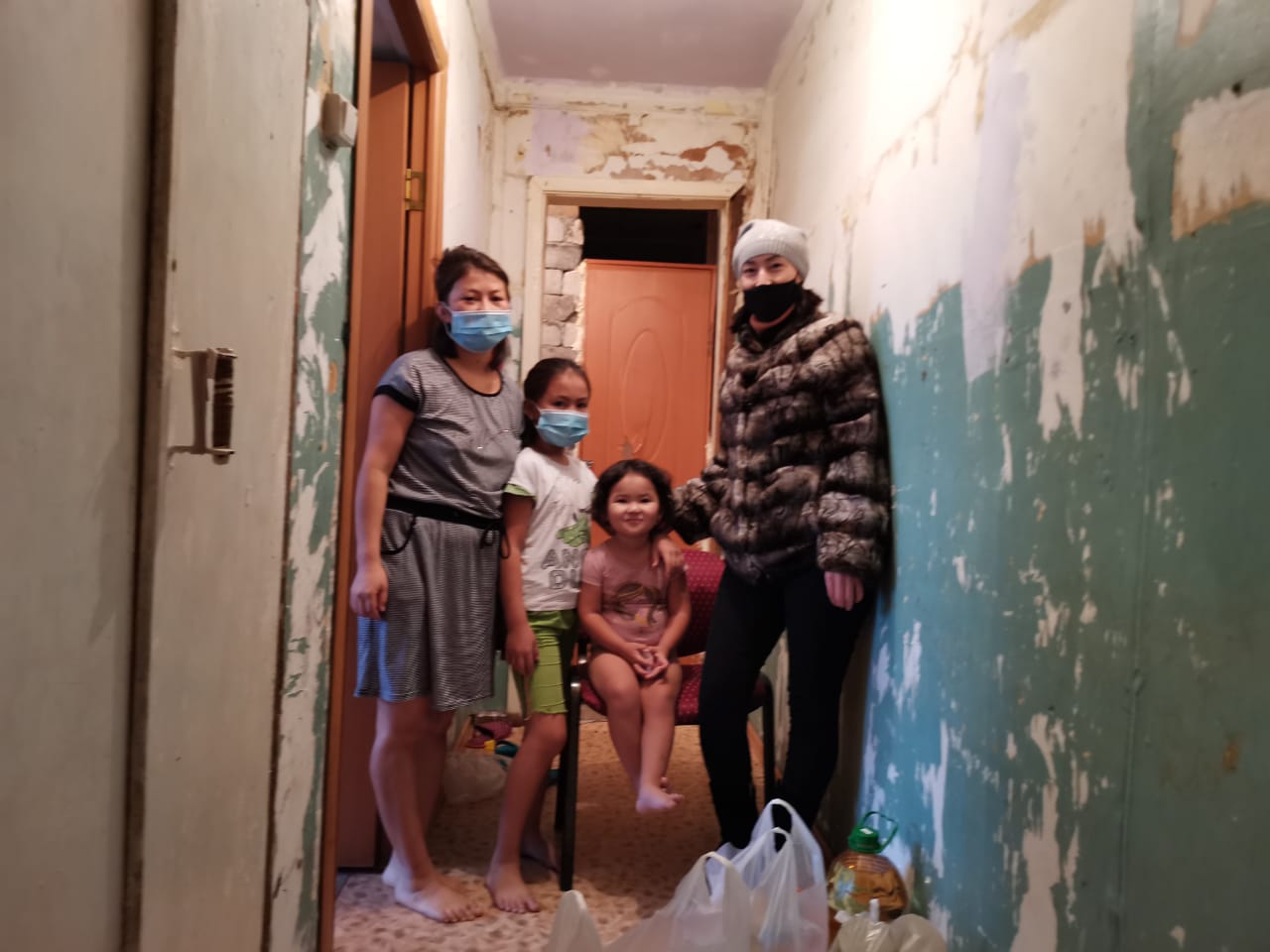 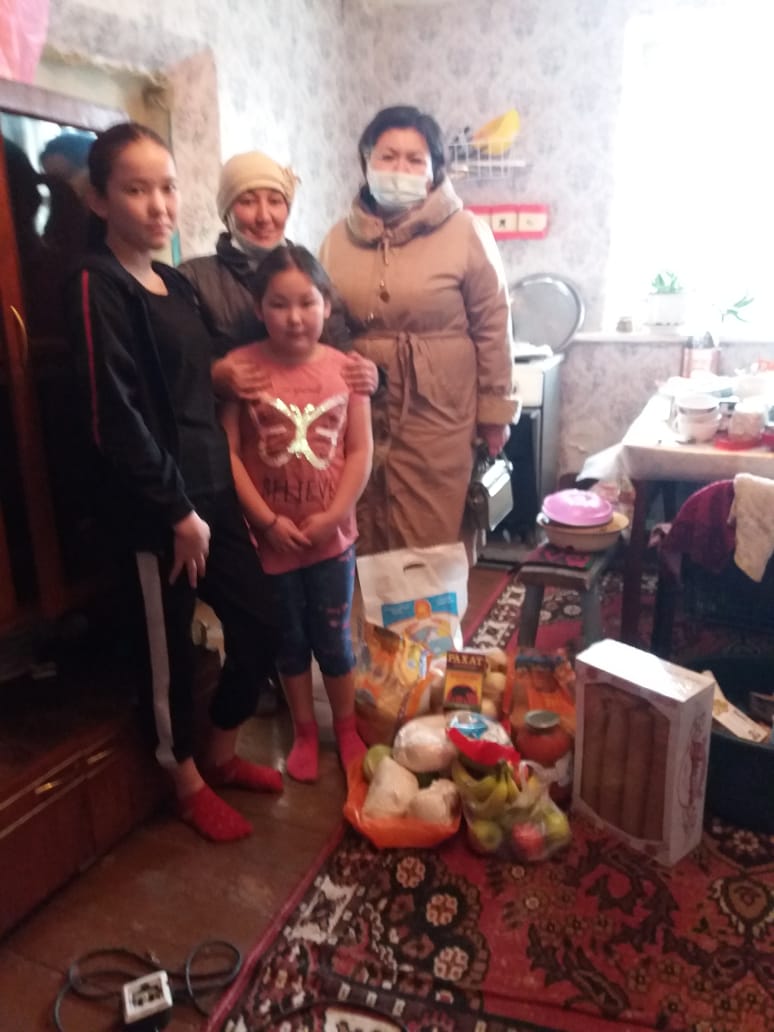 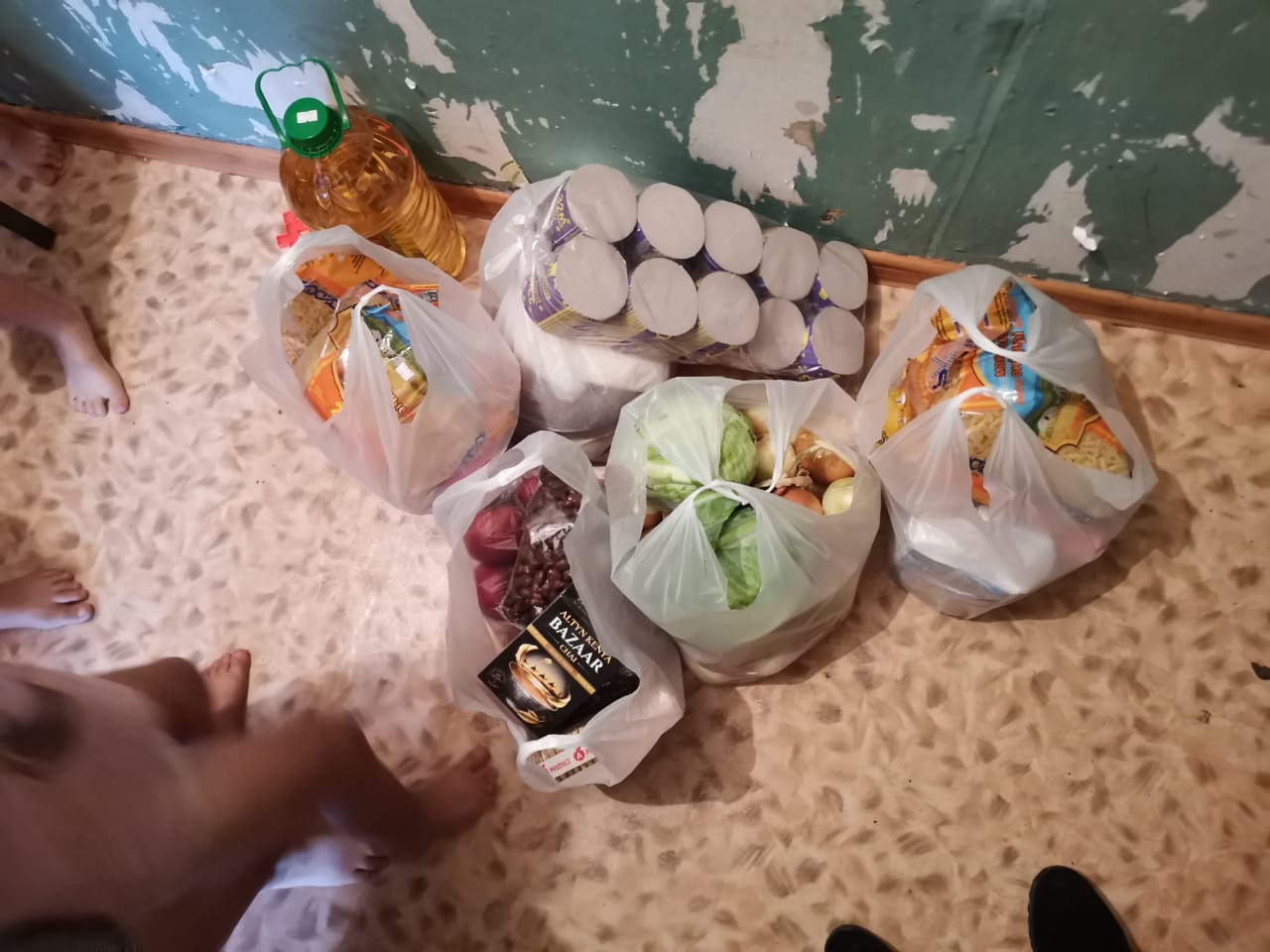 2 «Ә» сынып
2 «А» сынып
«Мектепке жол» акциясы
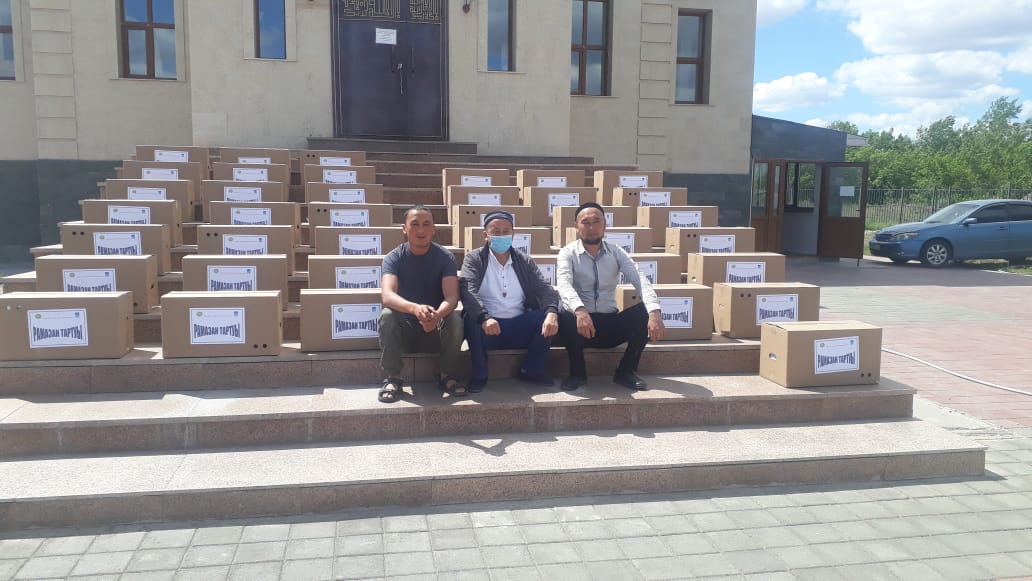 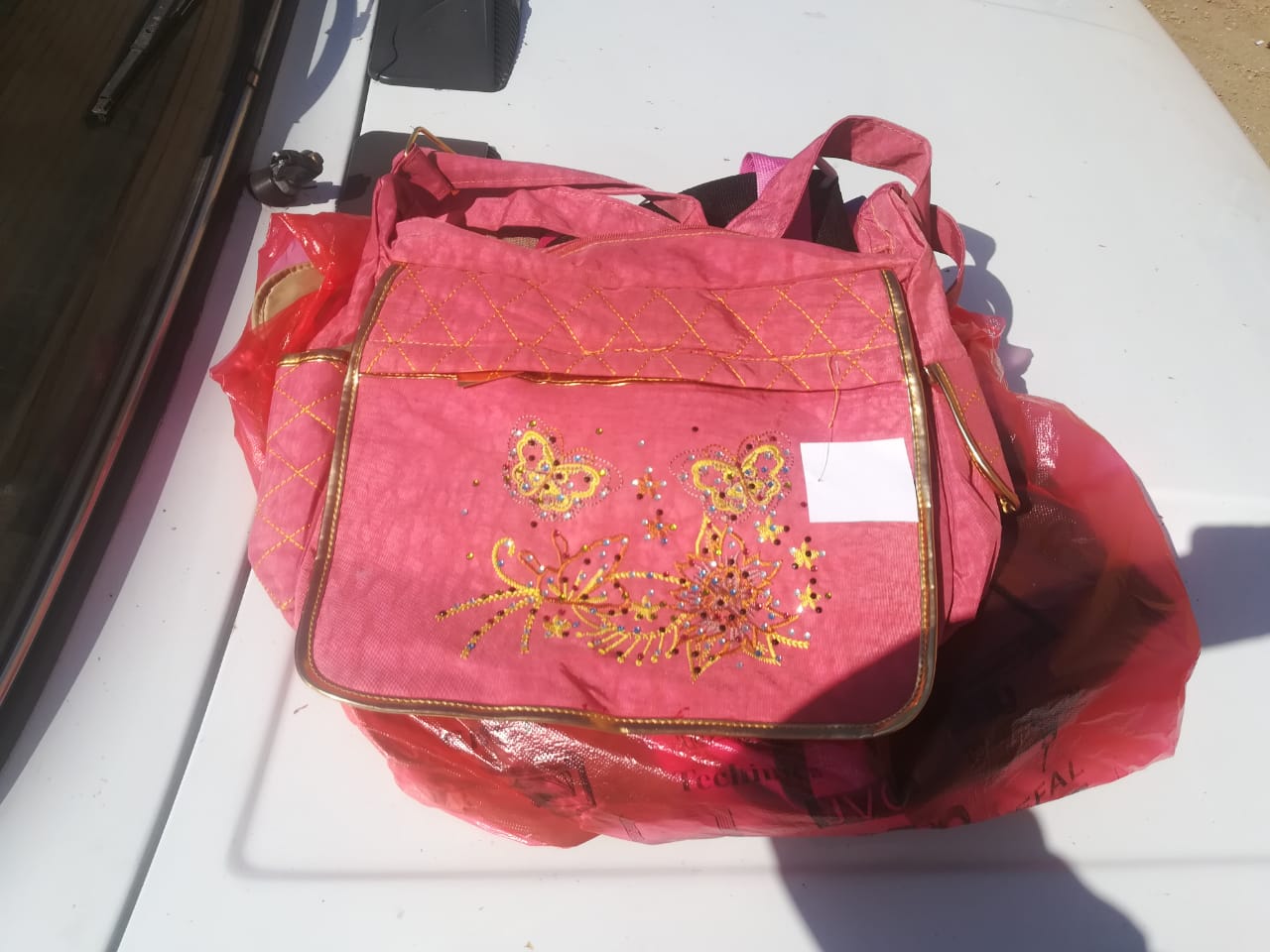 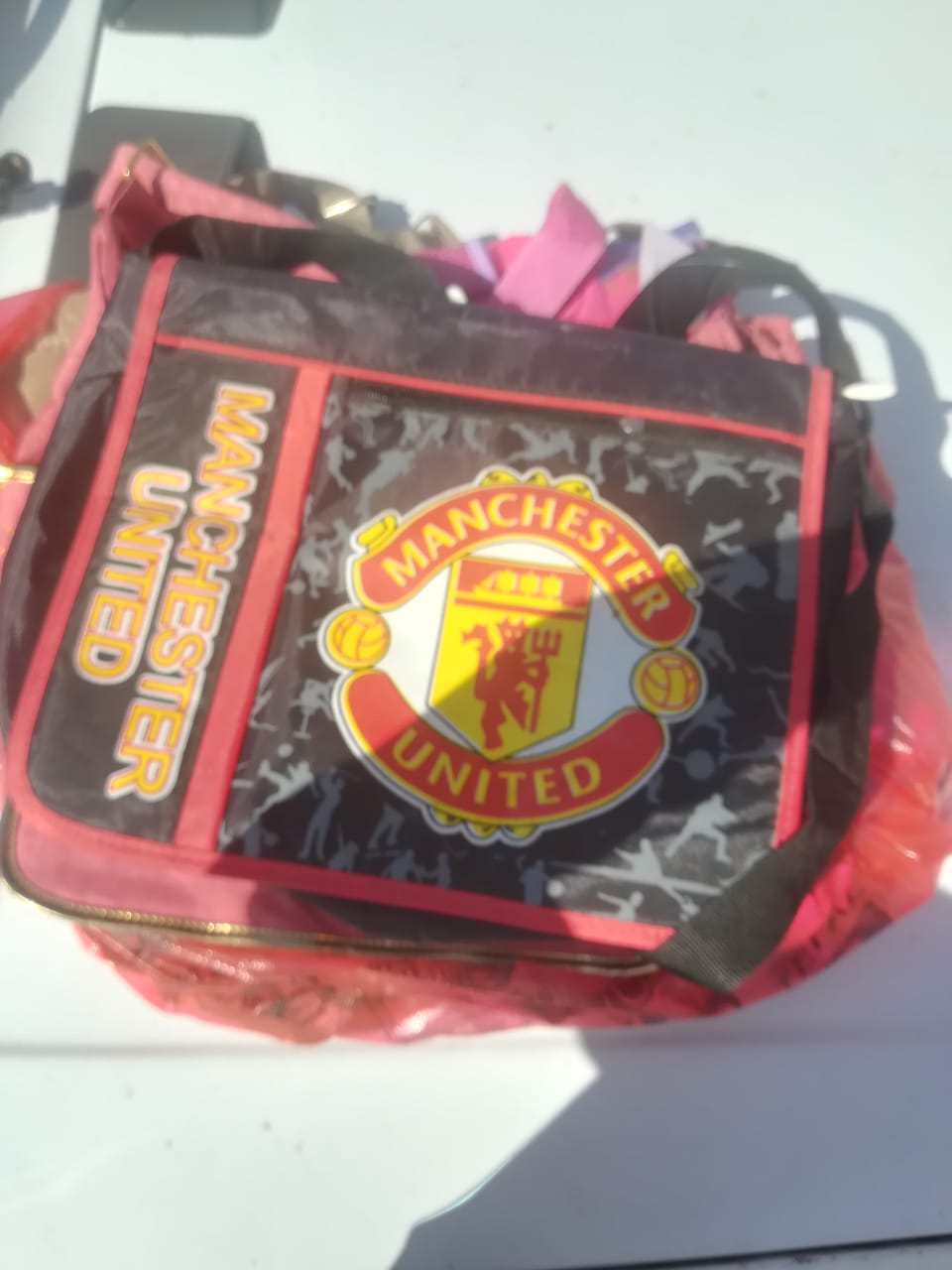 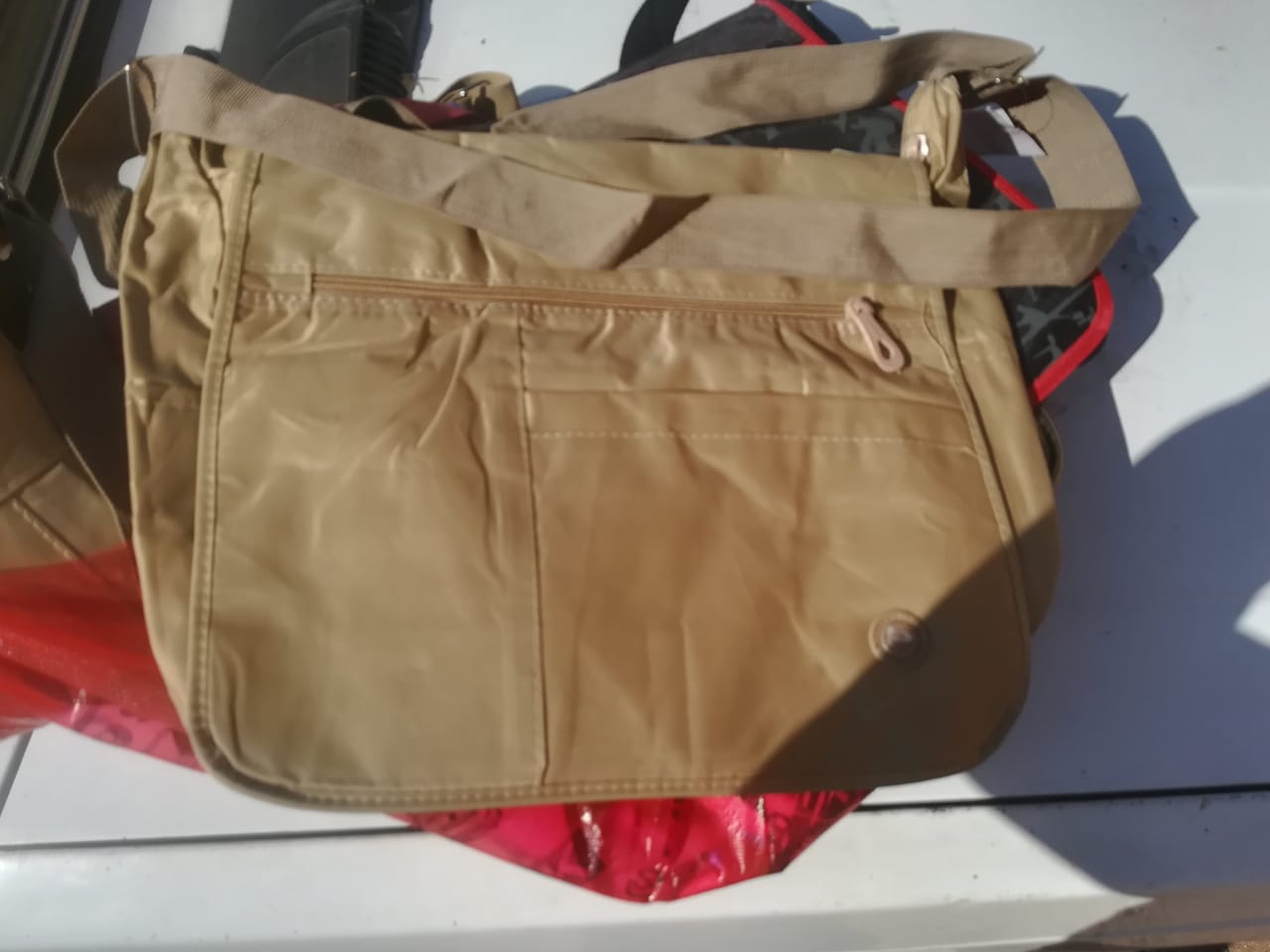 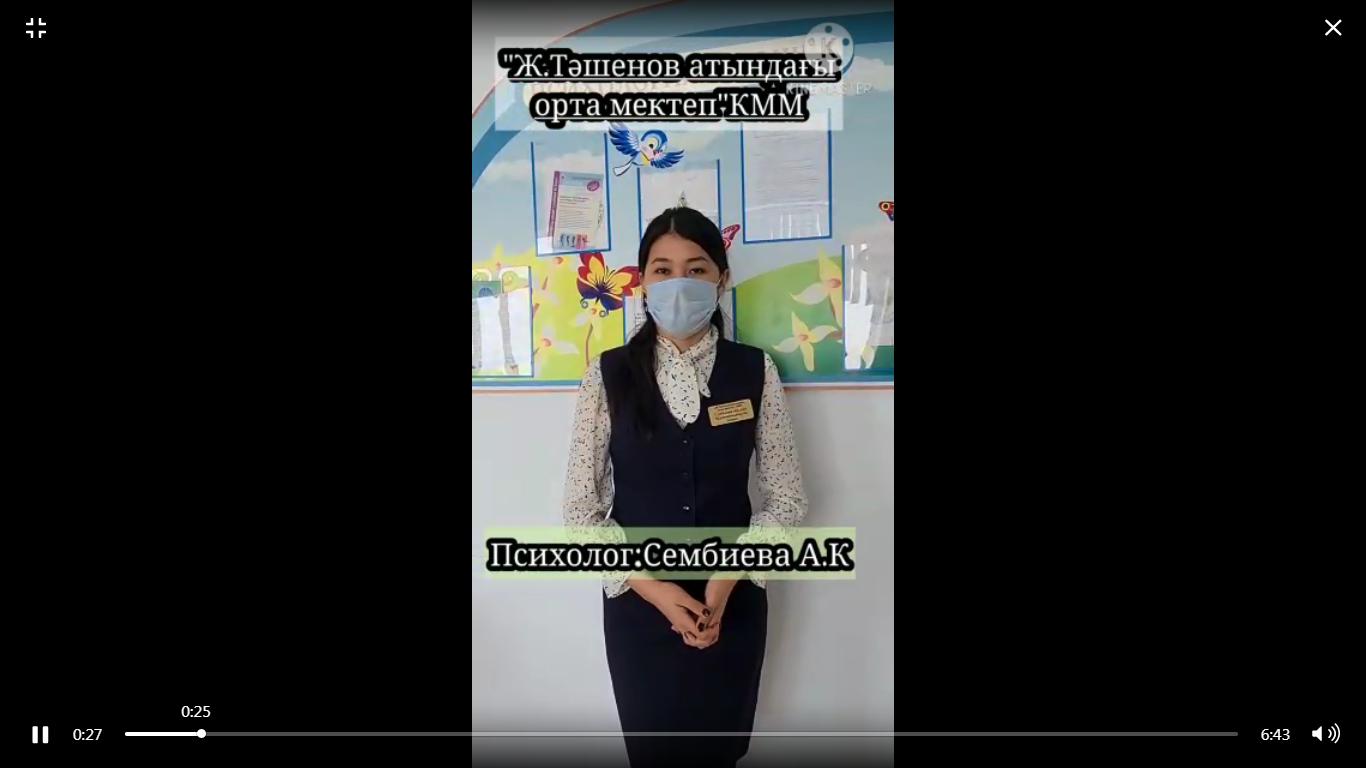 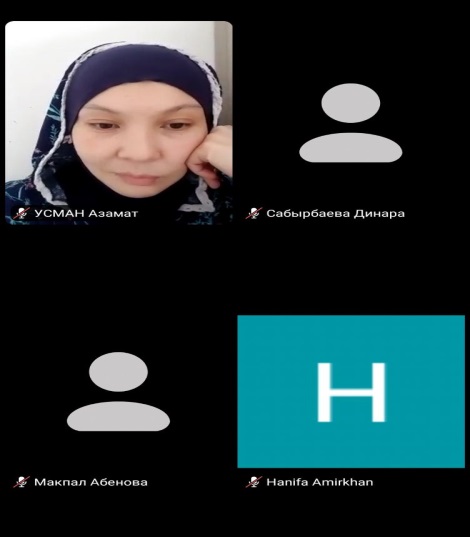 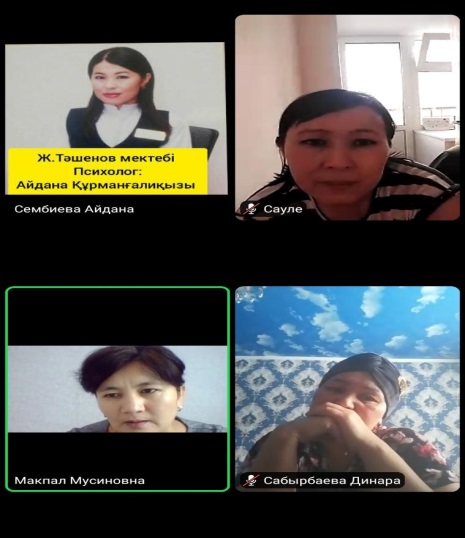 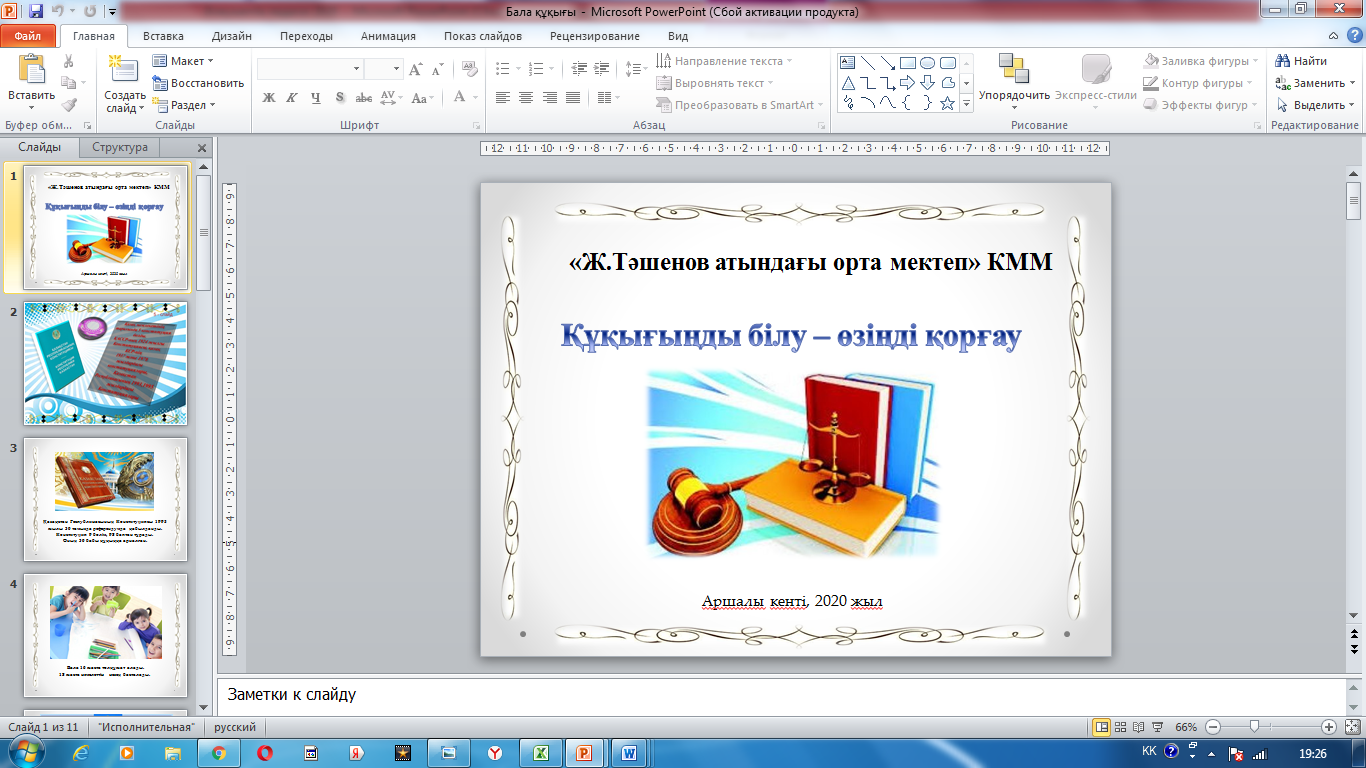 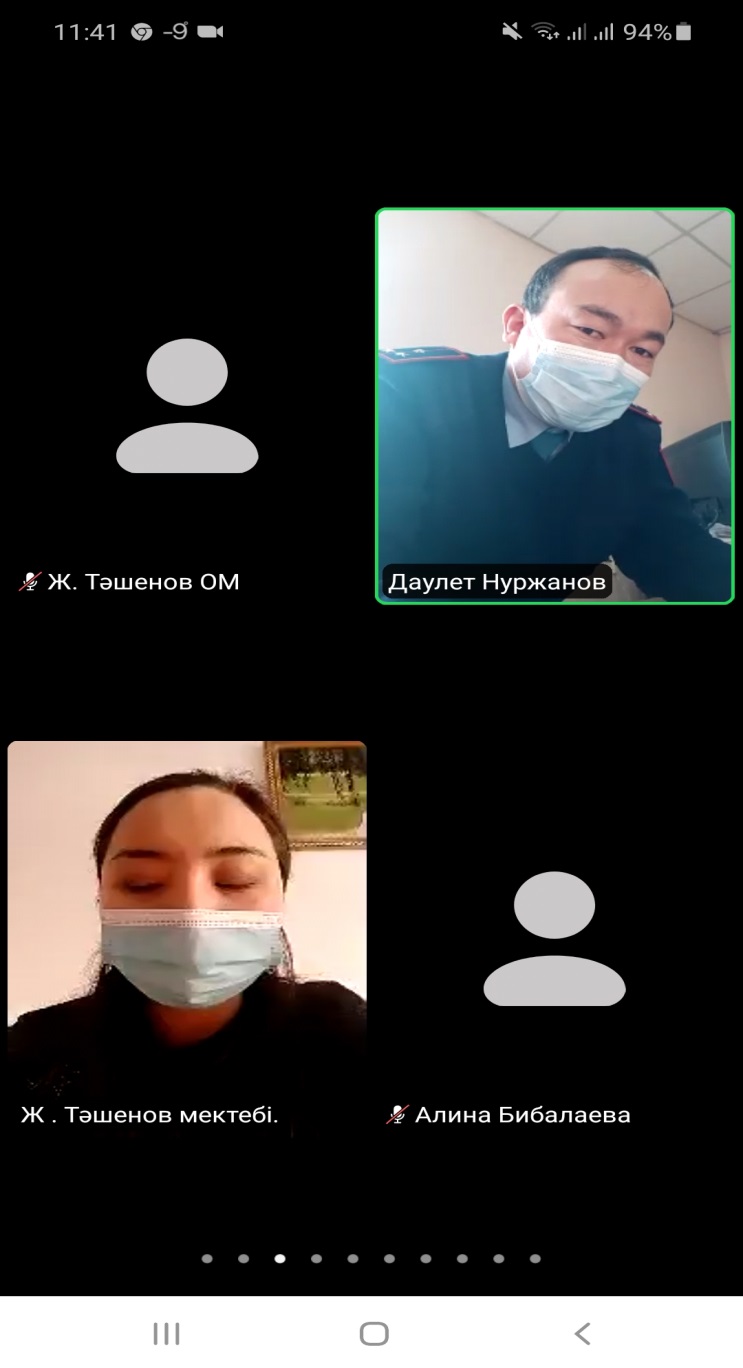 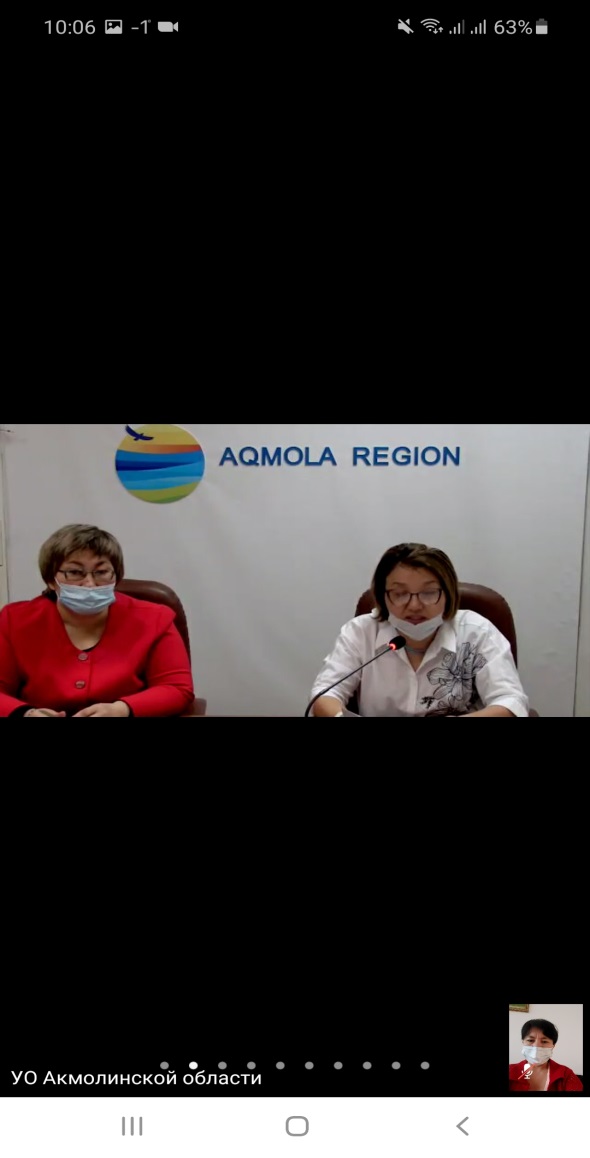 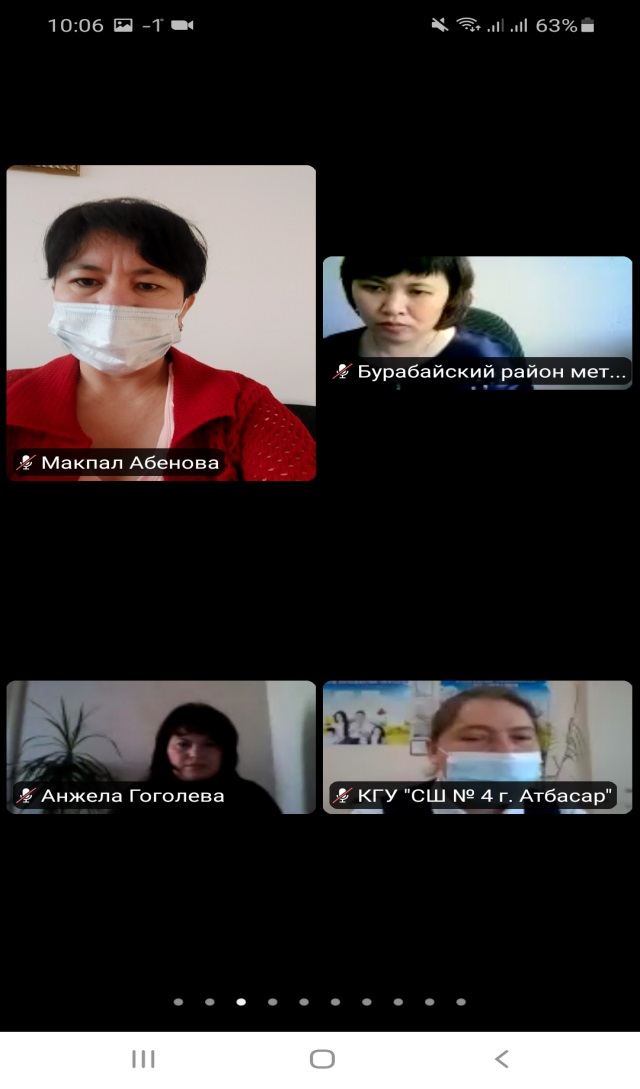 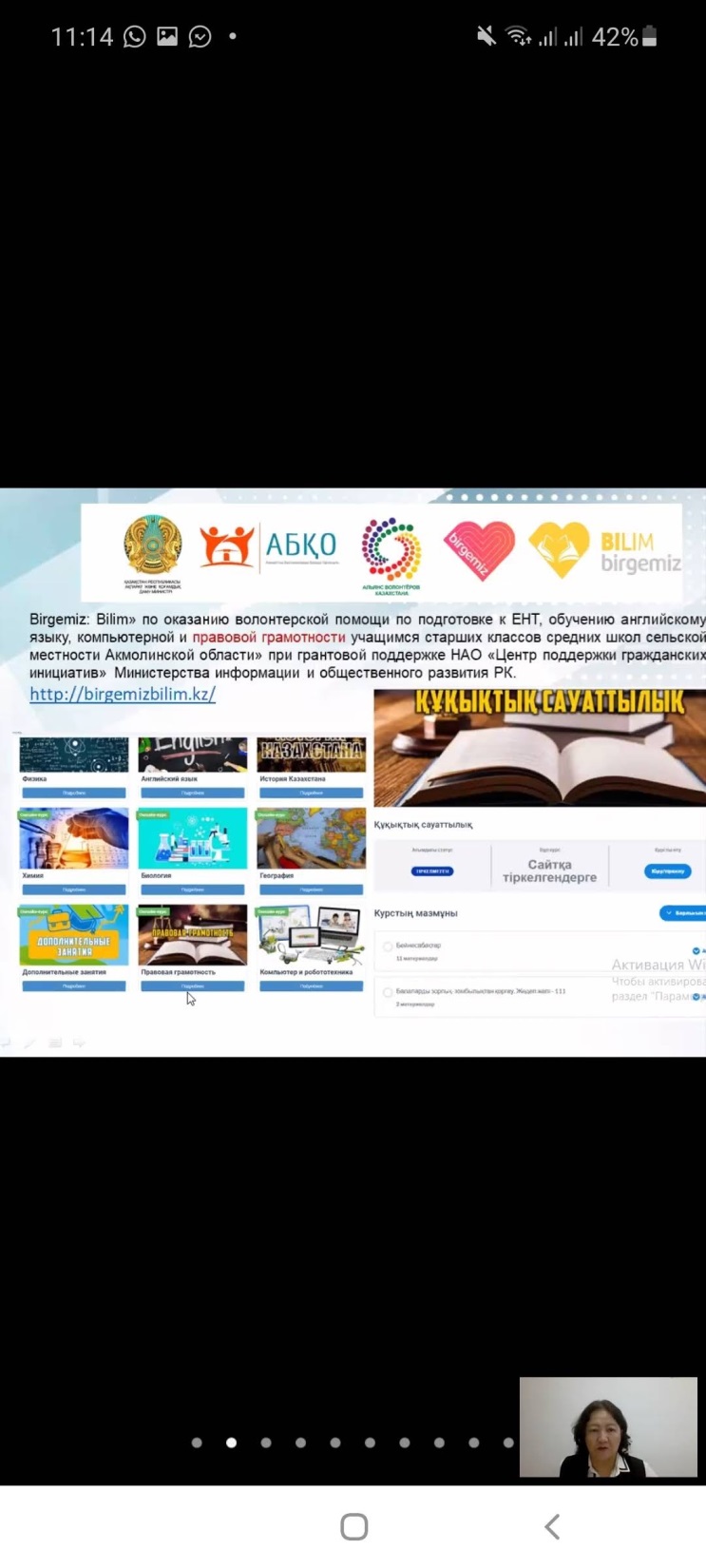 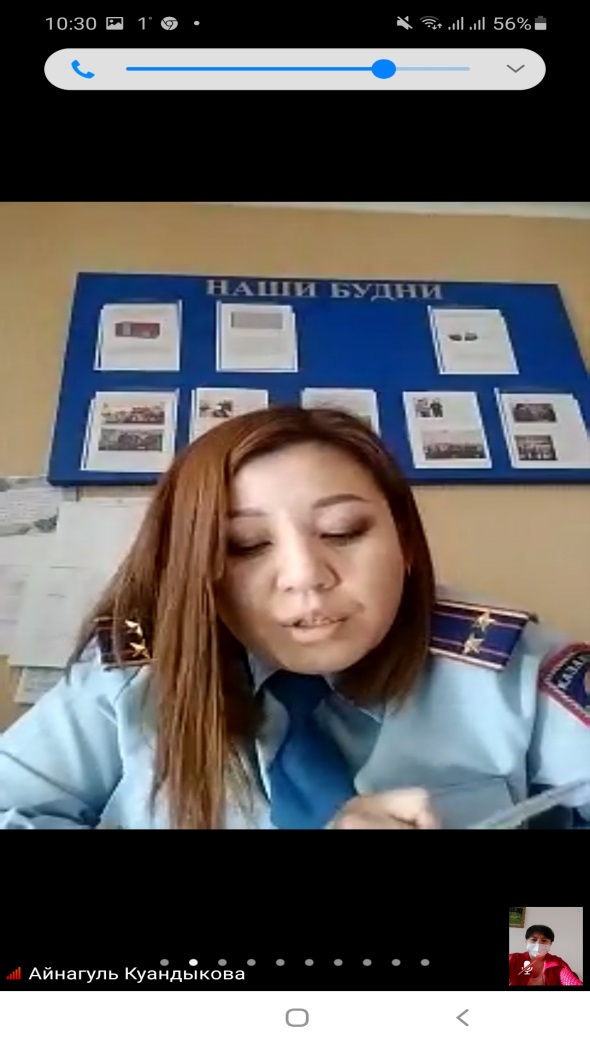 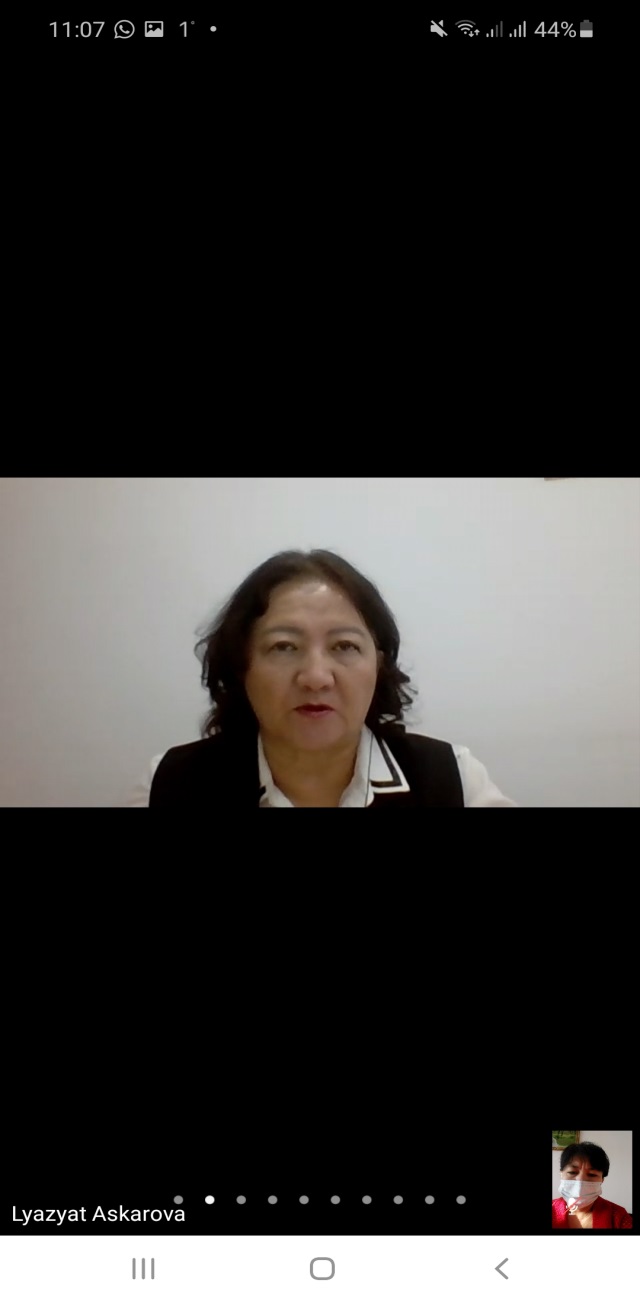 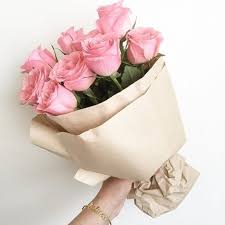 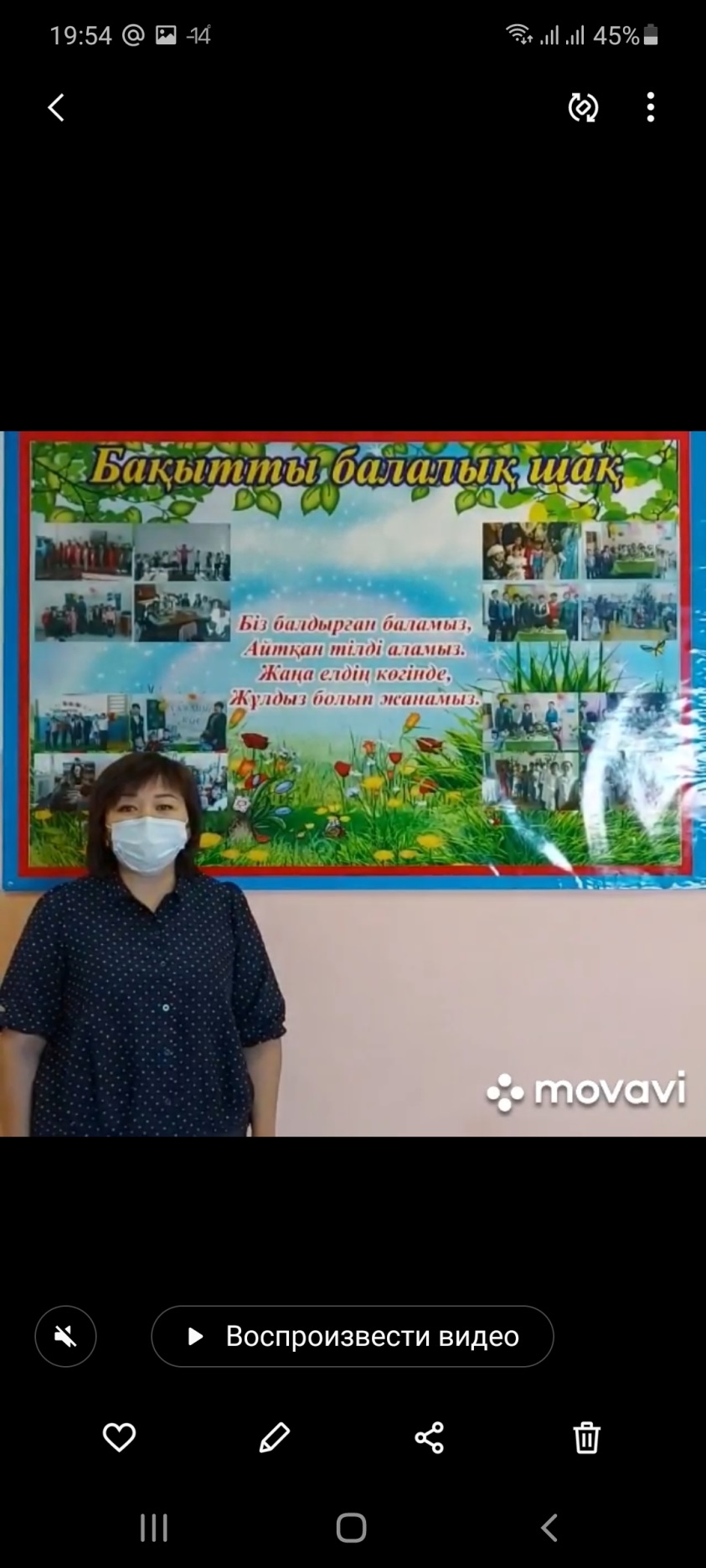 Қамқоршыға алғыс!
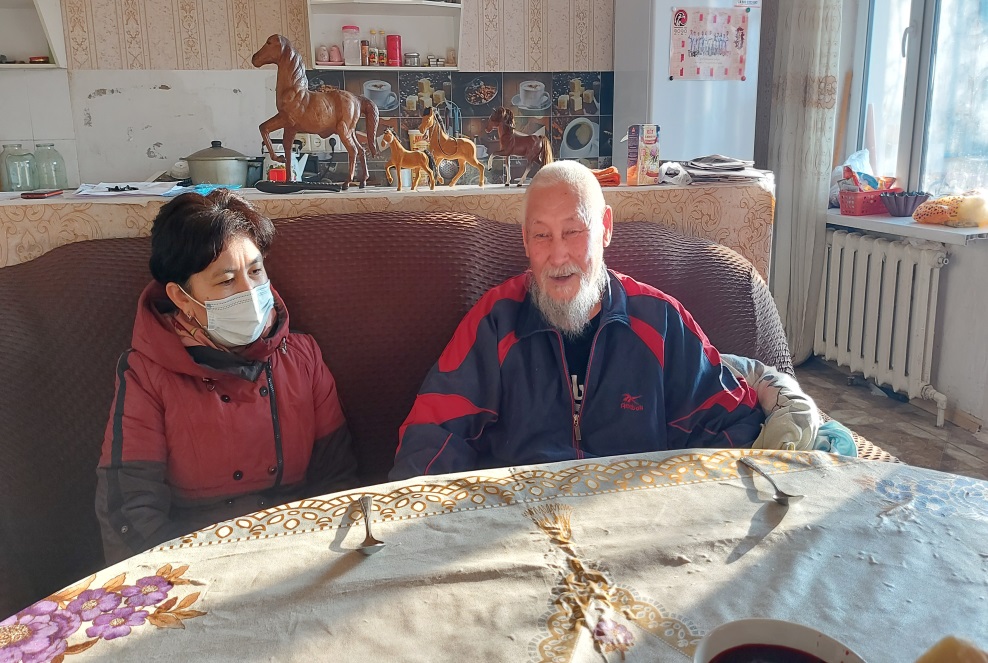 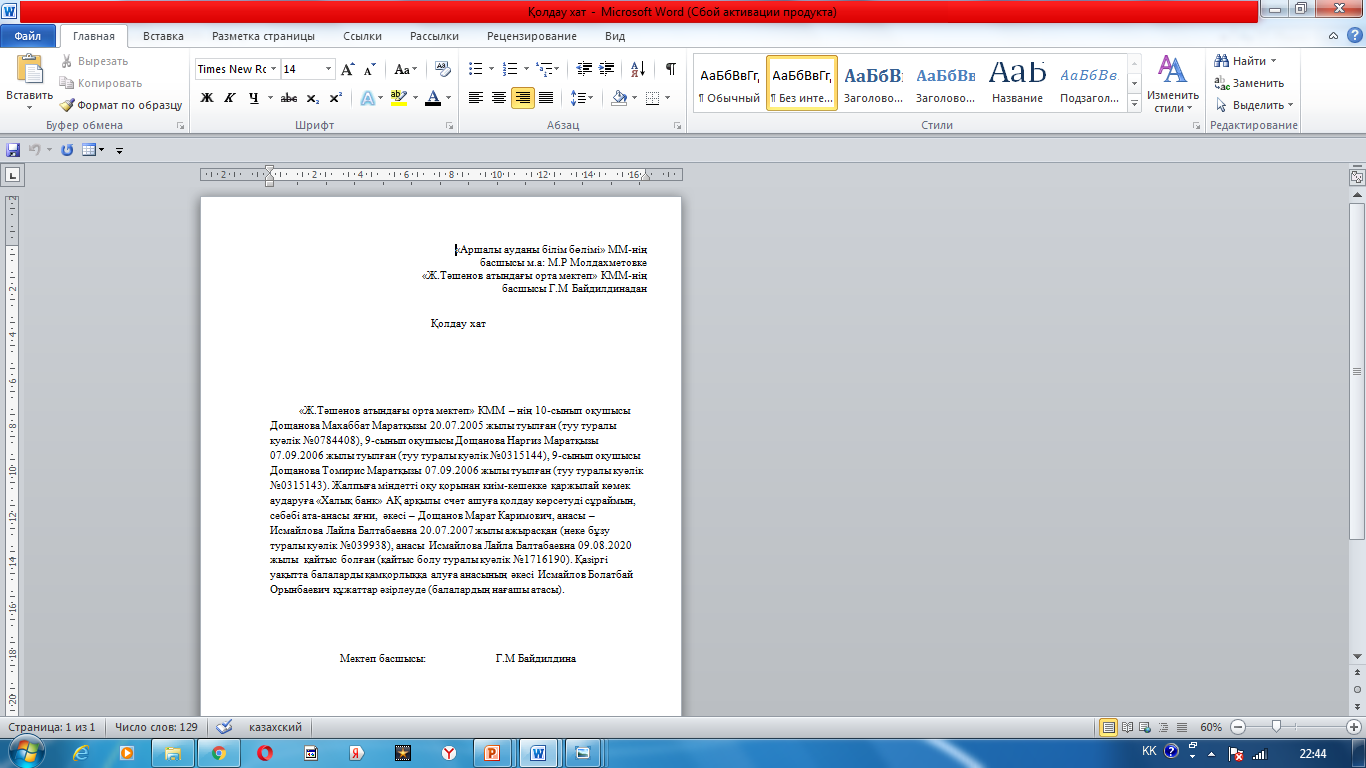 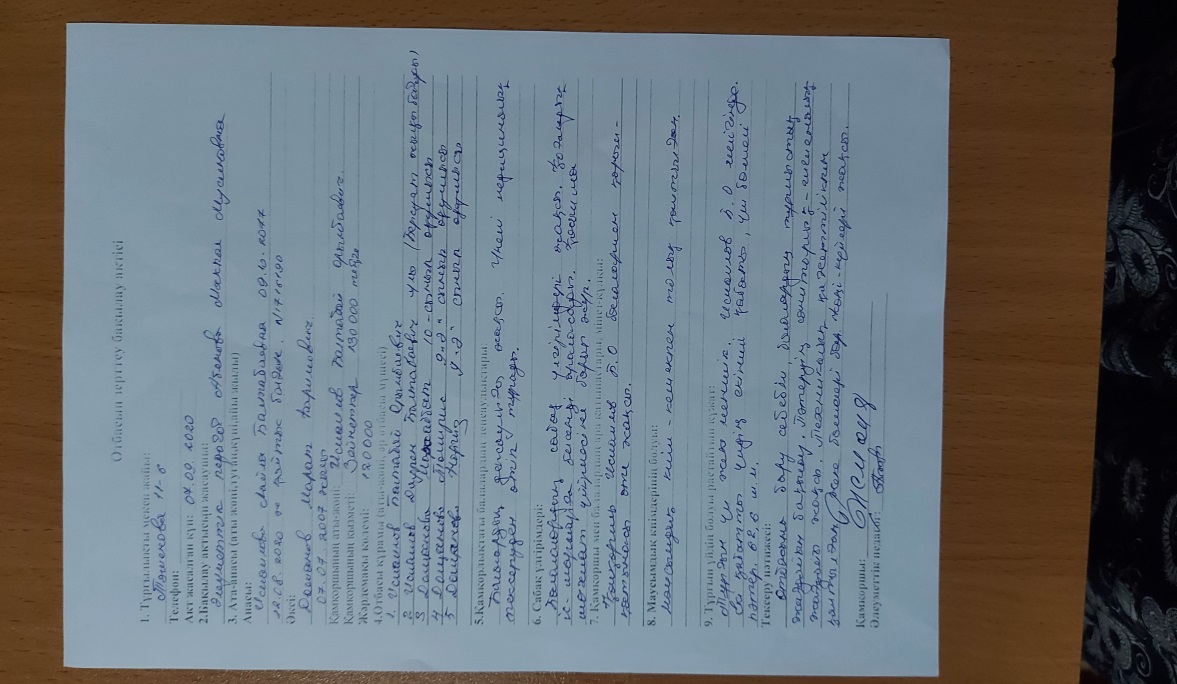 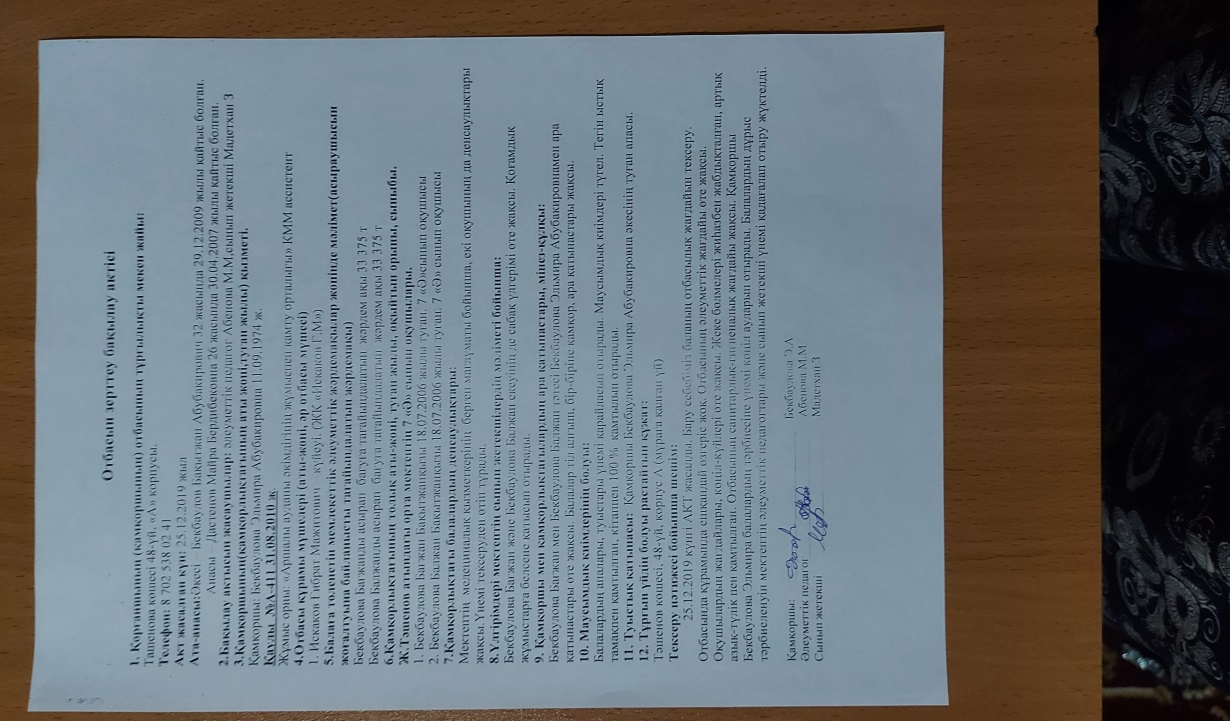 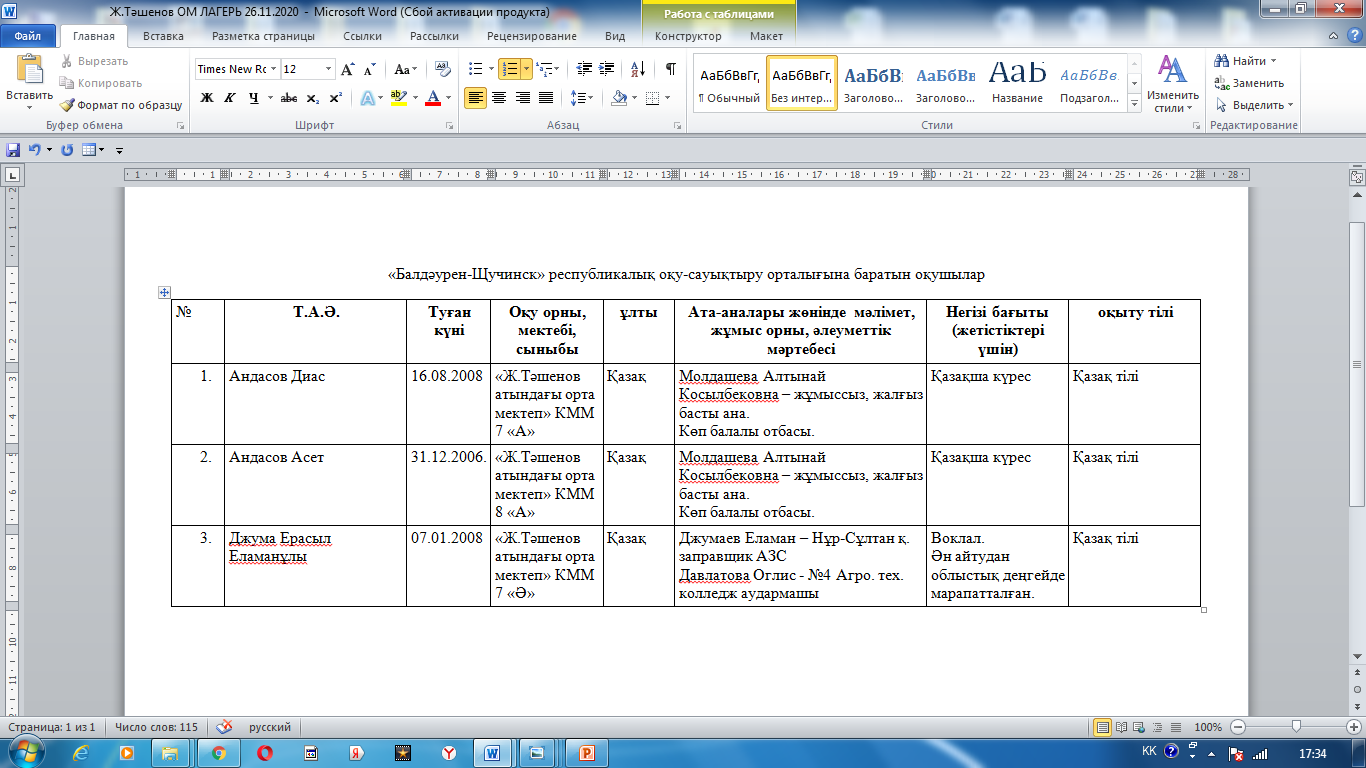 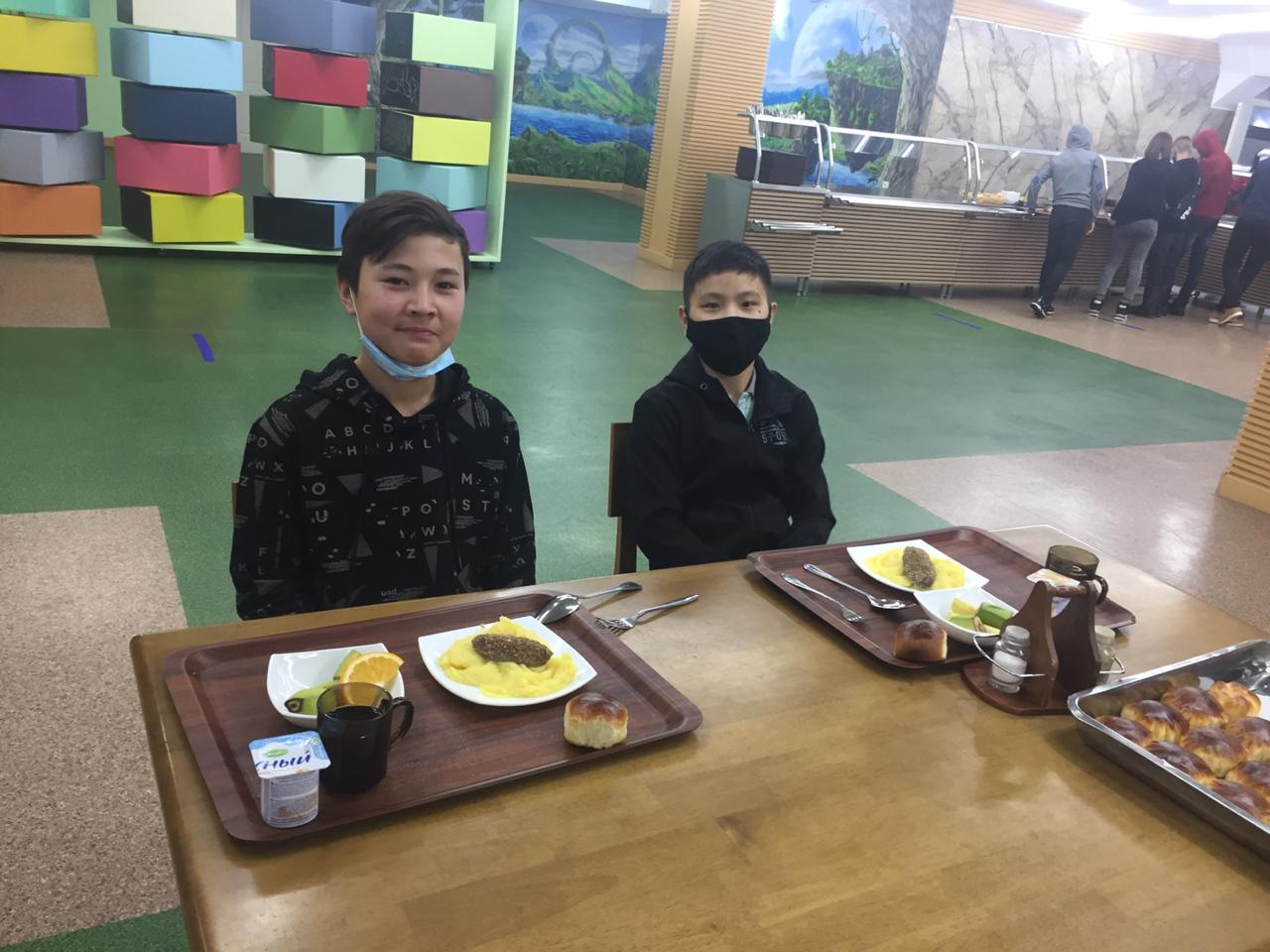 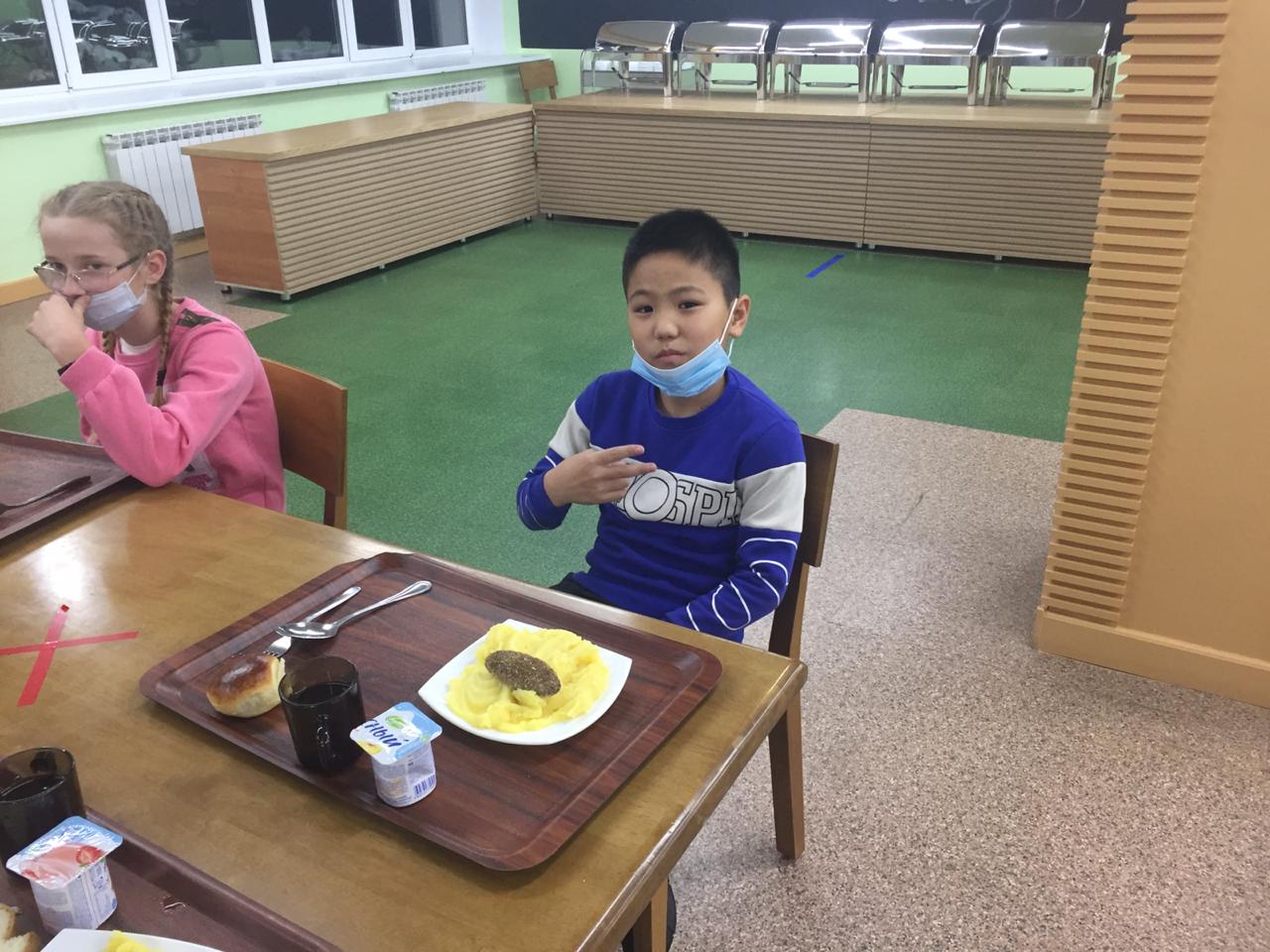 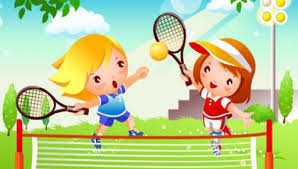 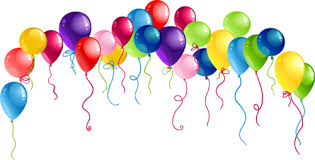 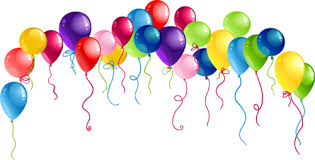 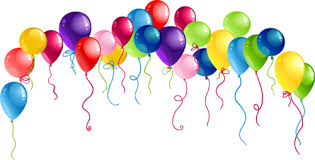 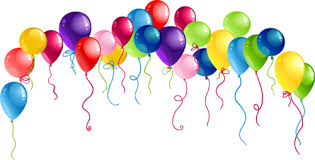 Құрметті әріптестер!
Сіздерді ұлық мереке – Қазақстан Тәуелсіздігі
мерекесімен шын жүректен құттықтаймын!
Көк байрағы желбіреген, бүгінгідей абыройлы да айбынды, беделді де берекелі, ынтымағы мен бірлігі жарасқан еліміздің тәуелсіздігі баянды болғай.

Баршаңызға мерекелік көңіл - күй, 
жанұялық бақыт, табыс тілеймін!
Назарларыңызға рахмет!